٩
الفصل
جمع الكسور وطرحها
اختبار الفصل
الفصل التاسع
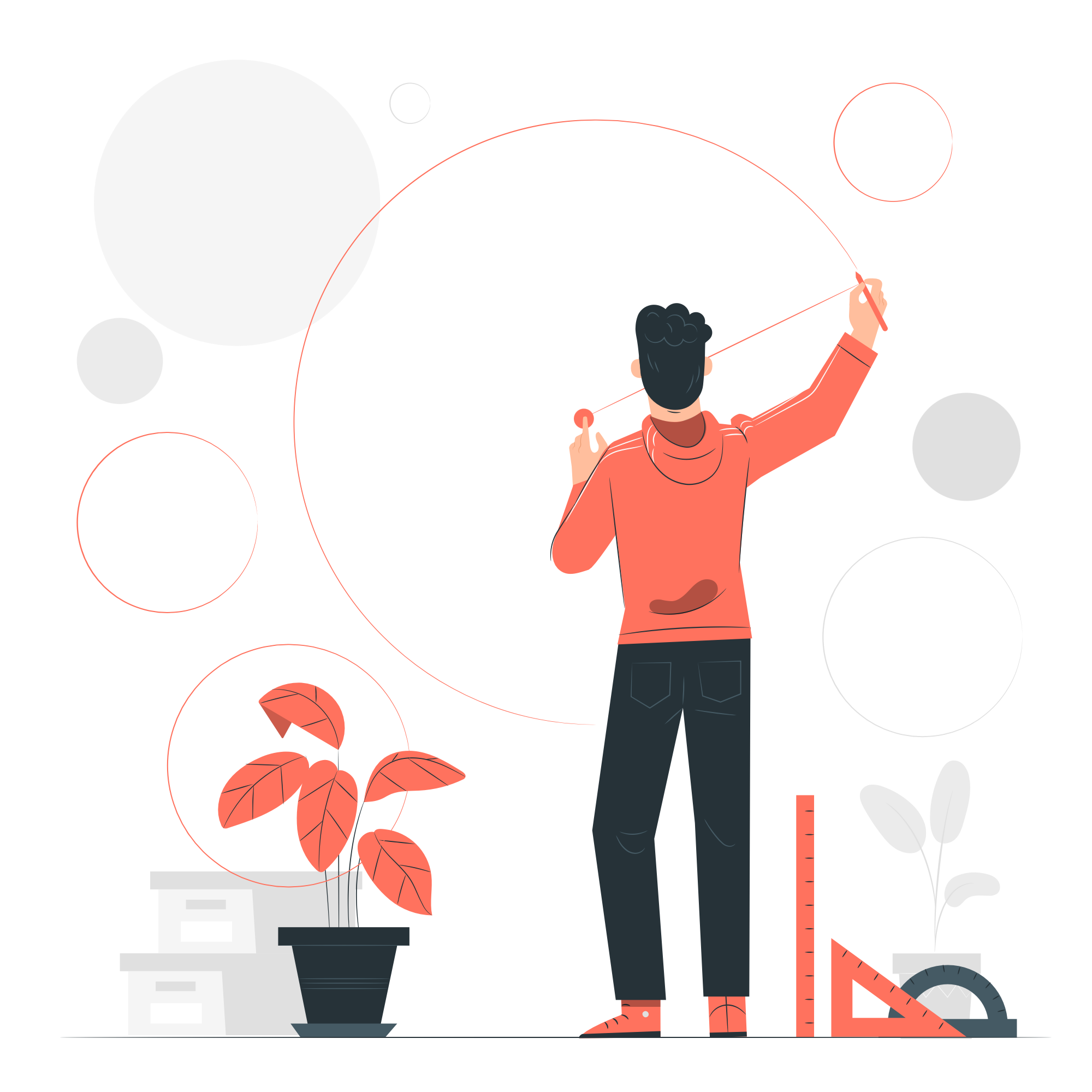 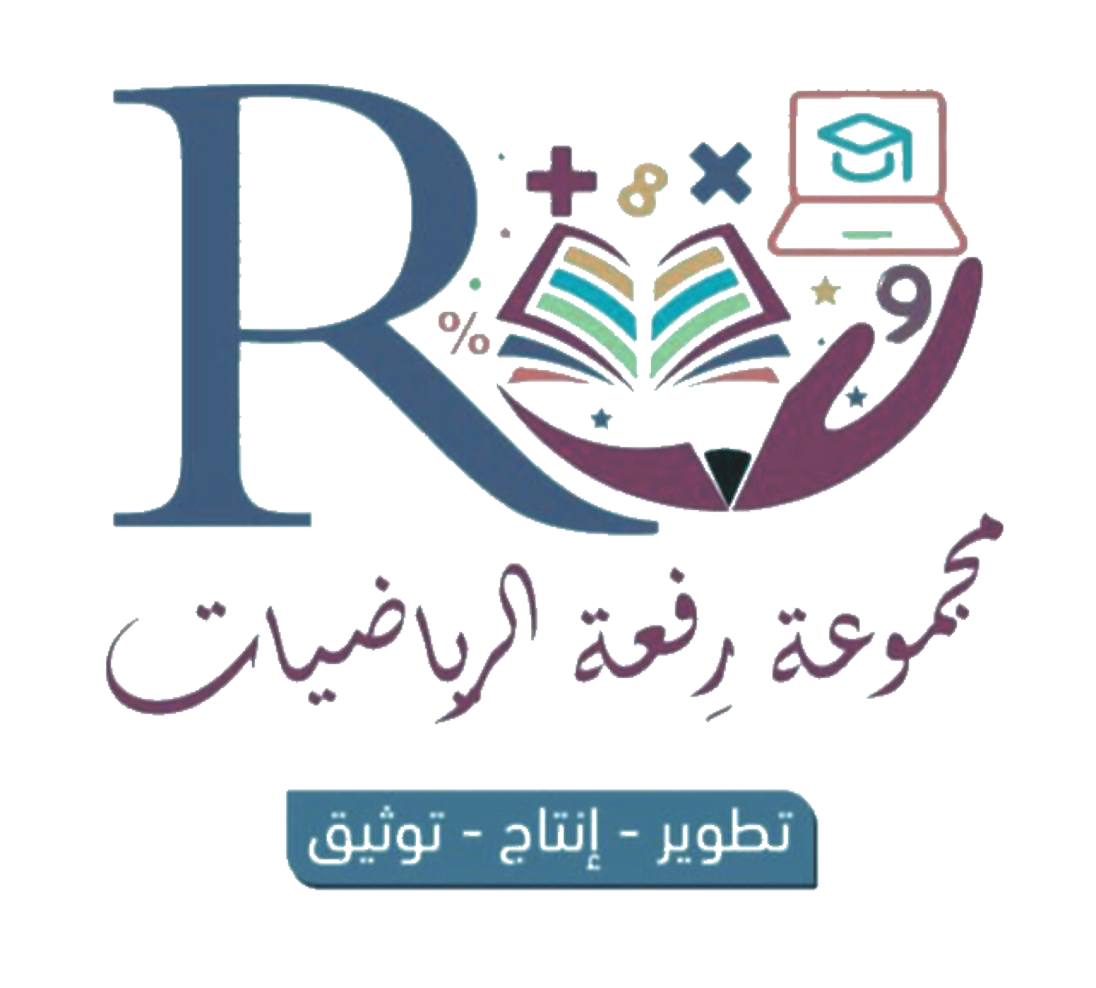 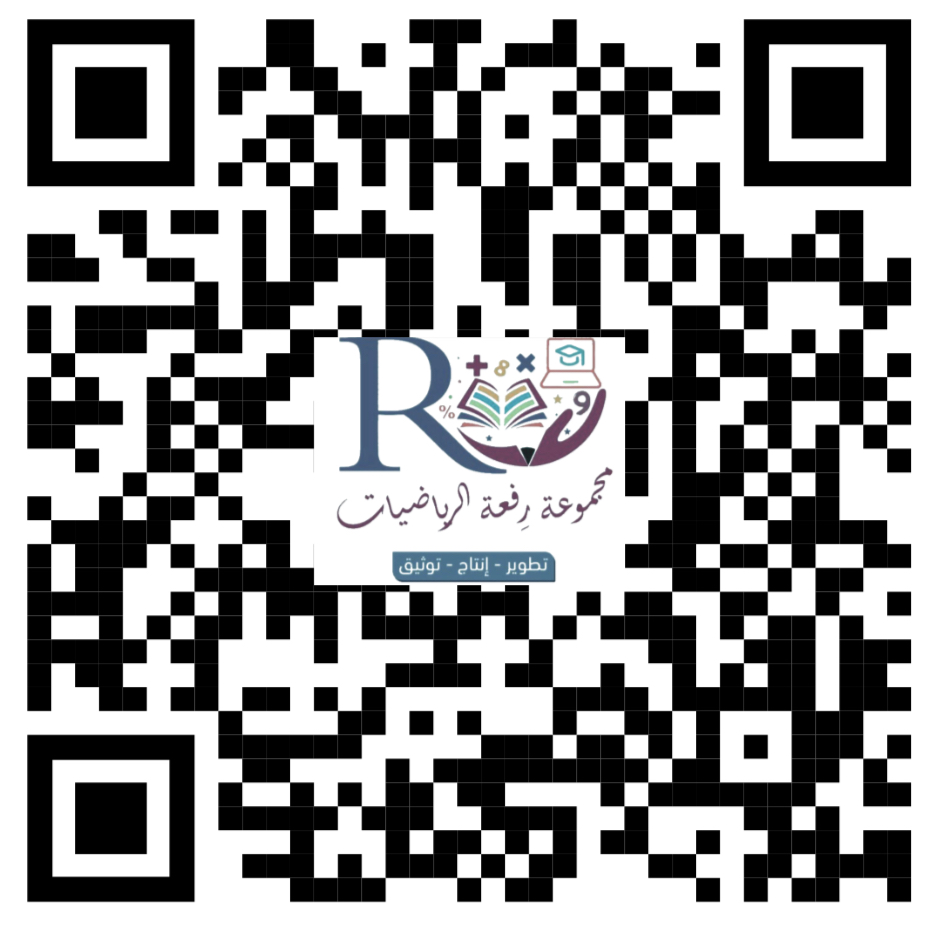 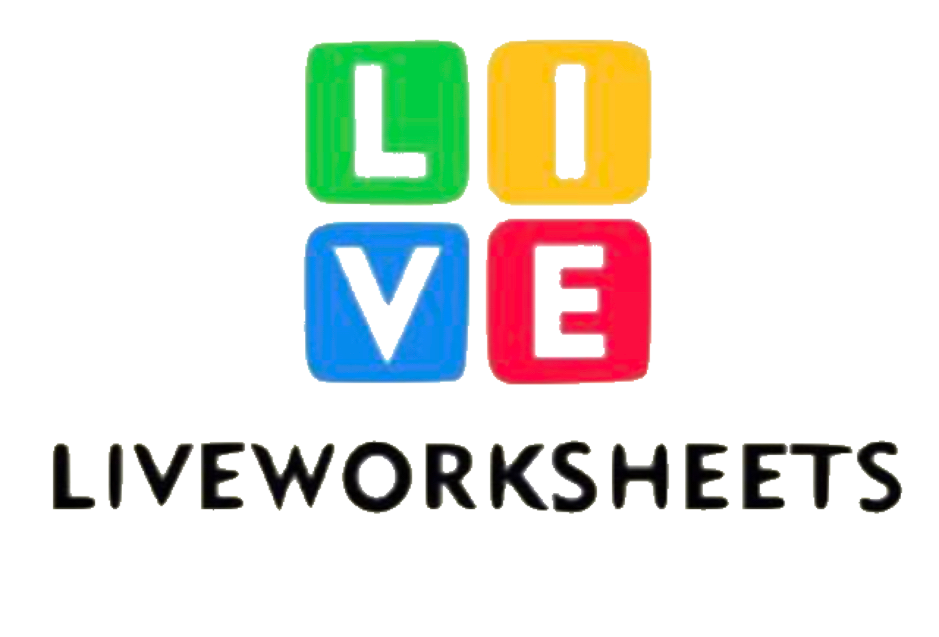 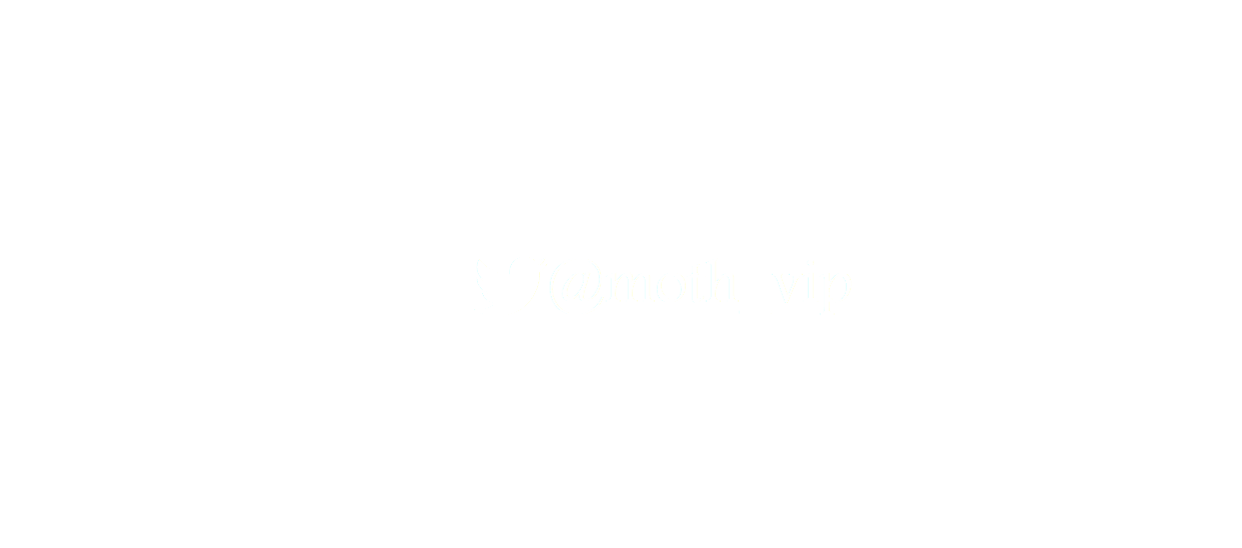 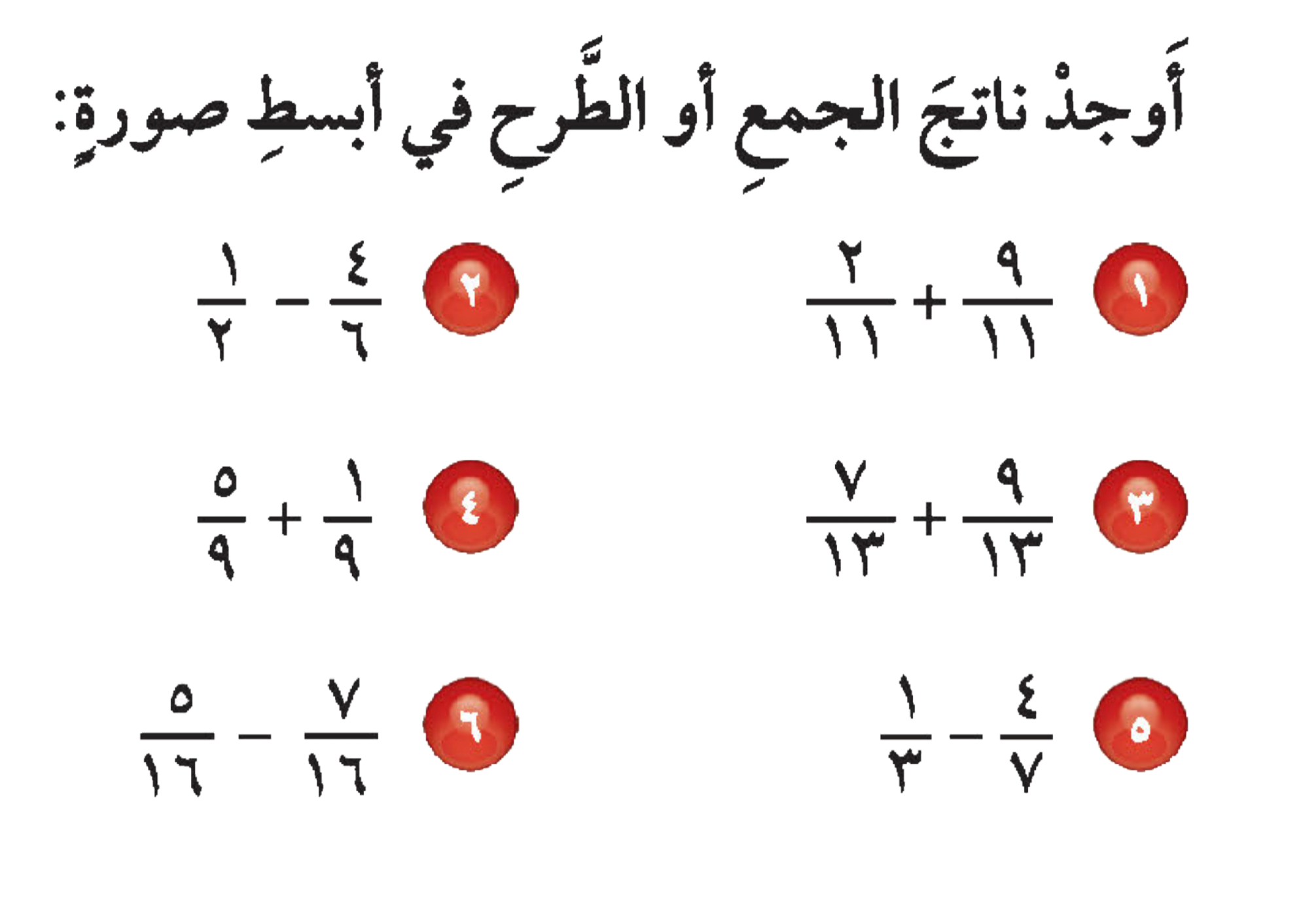 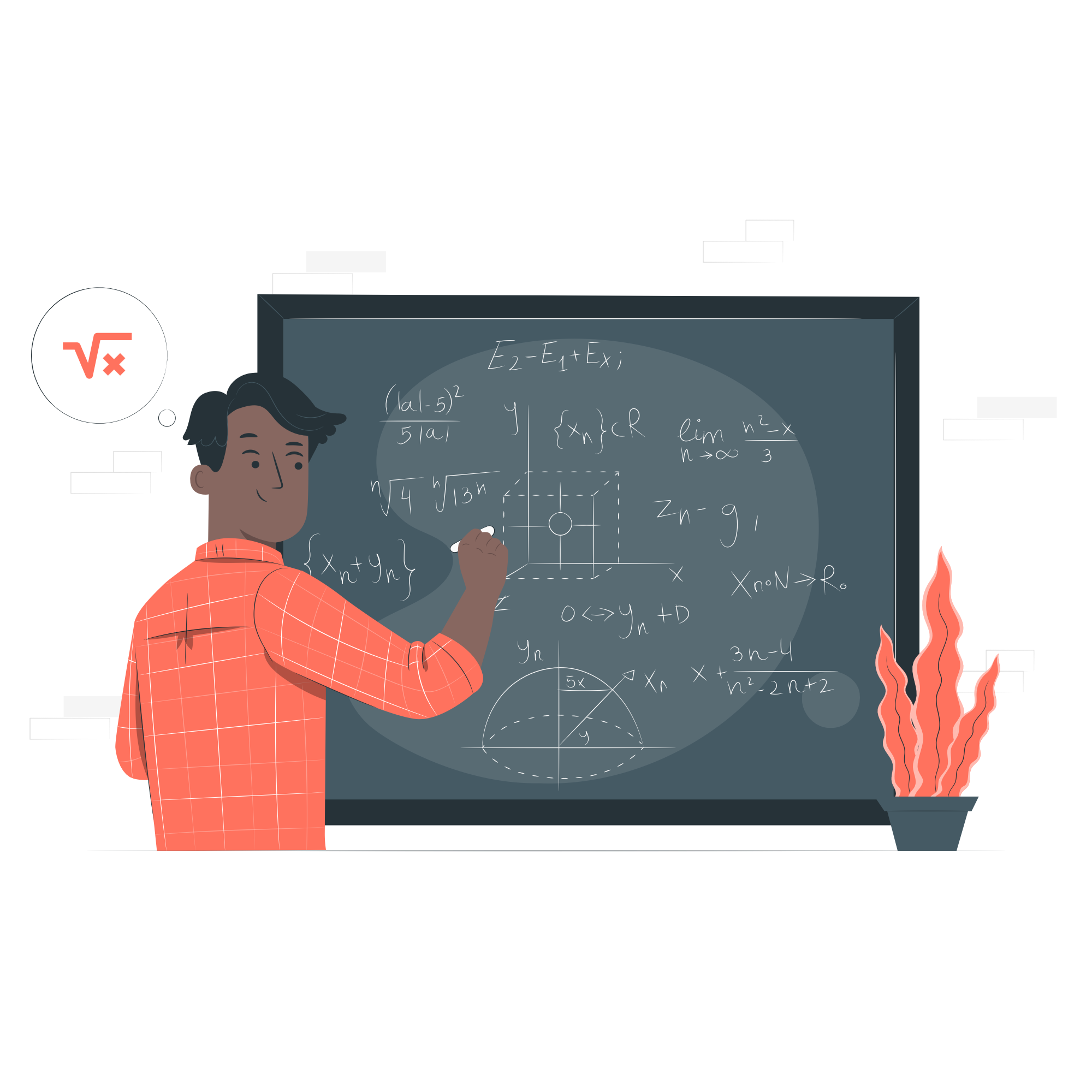 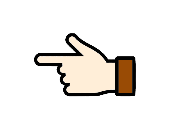 ١١
١٦
٥
٢
١
٦
٢
١
٣
= ١
=
=
=
=
=
=
=
=
=
١
١١
١٣
٢١
١٦
٨
٩
٣
٦
١٣
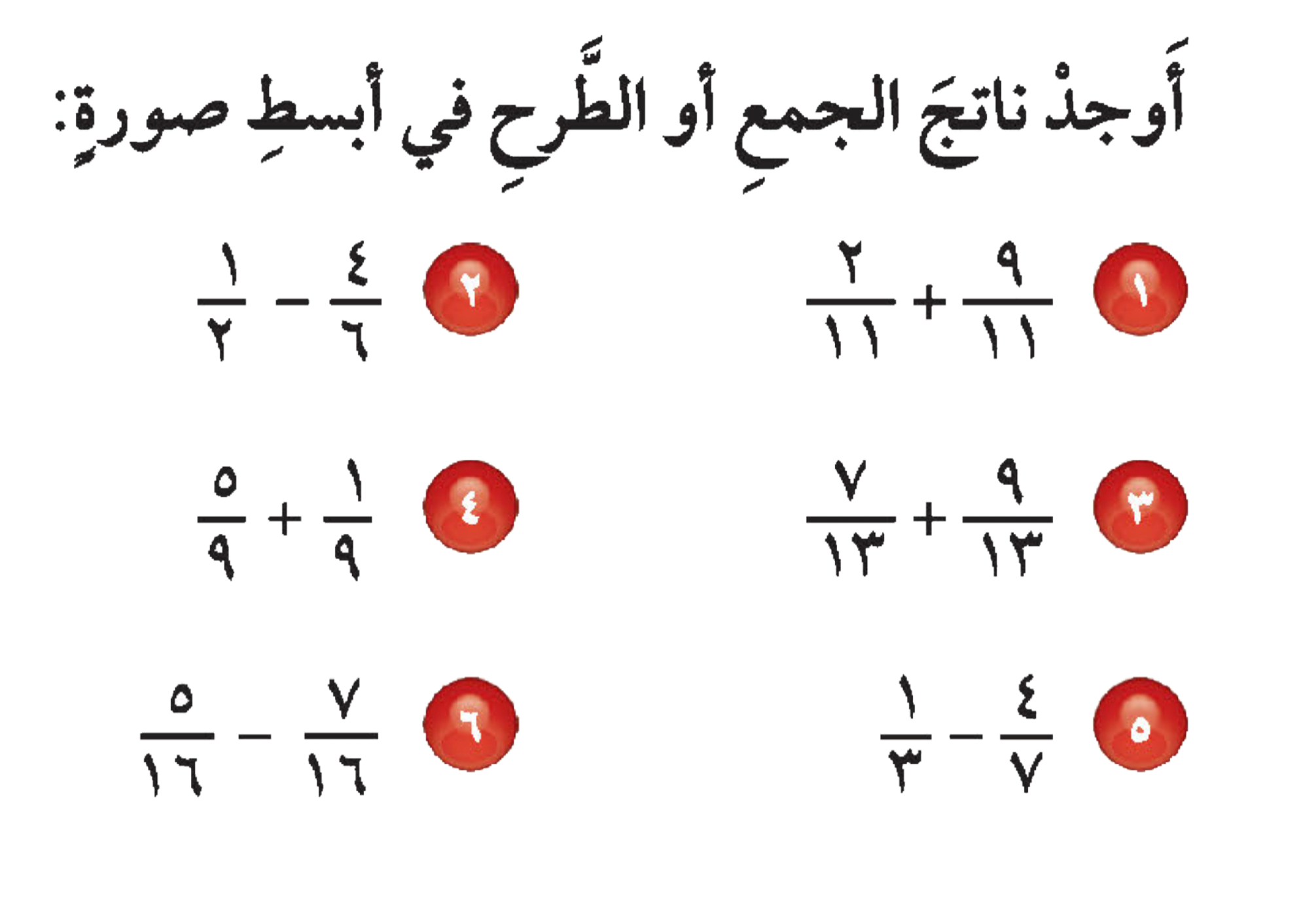 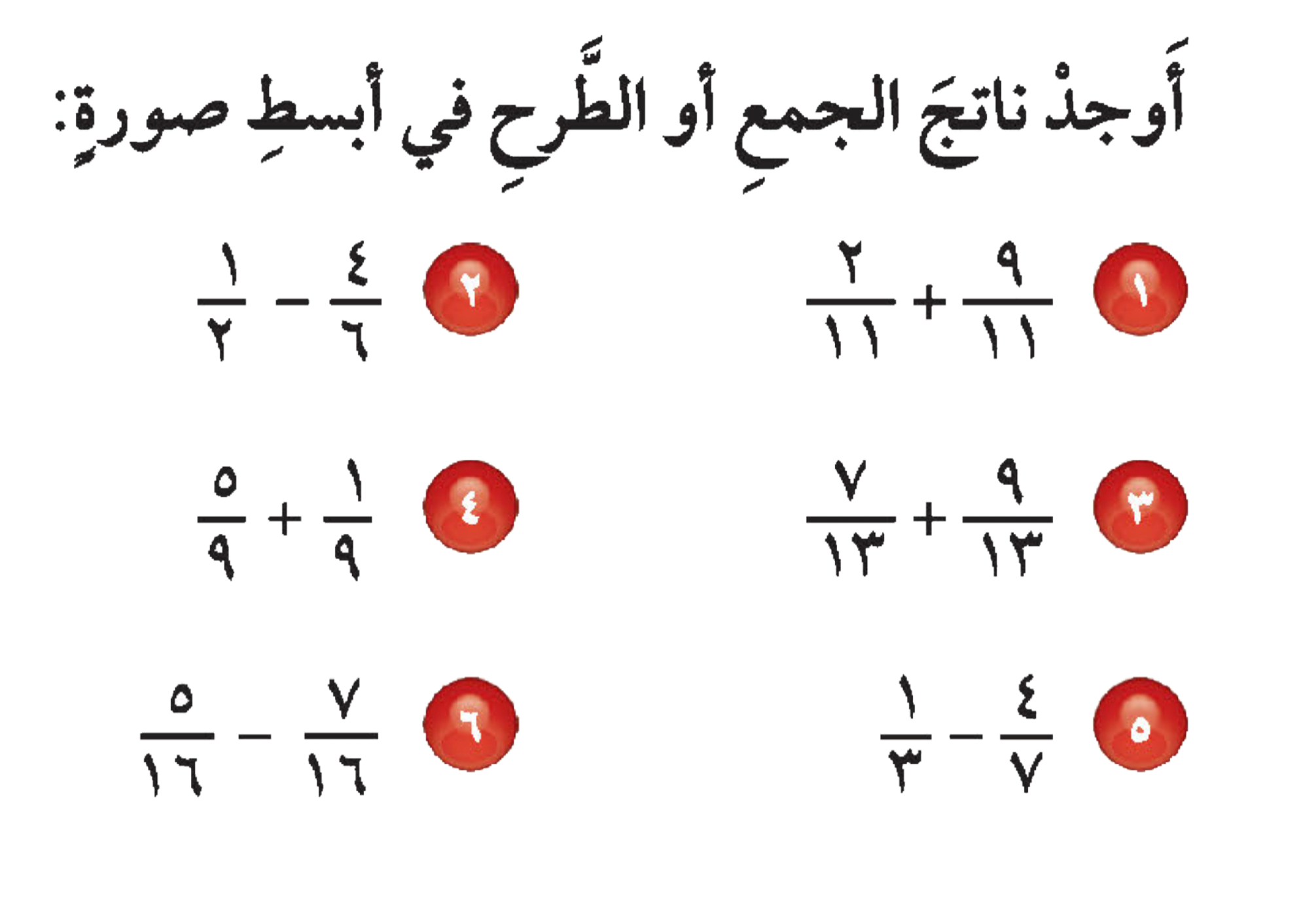 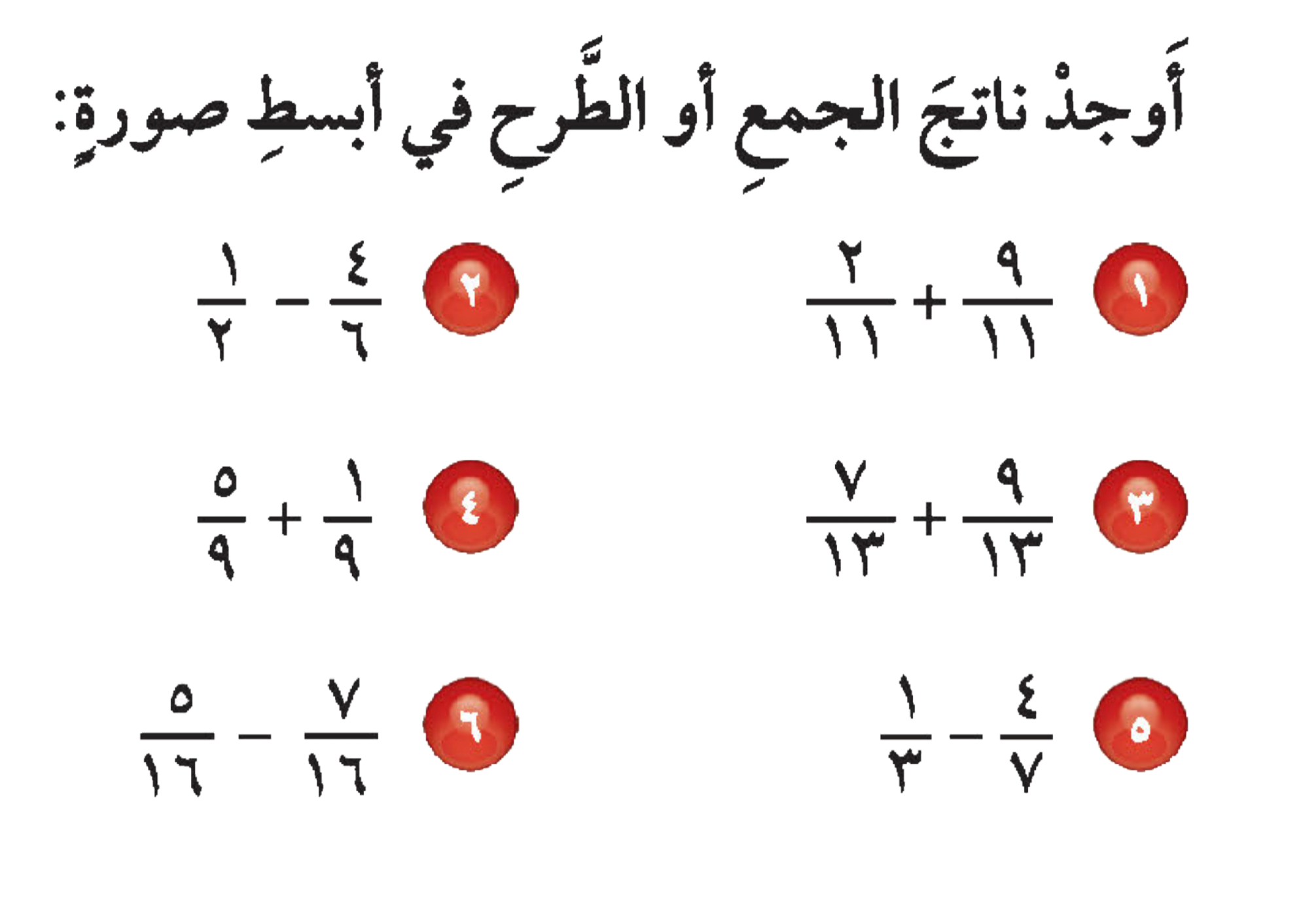 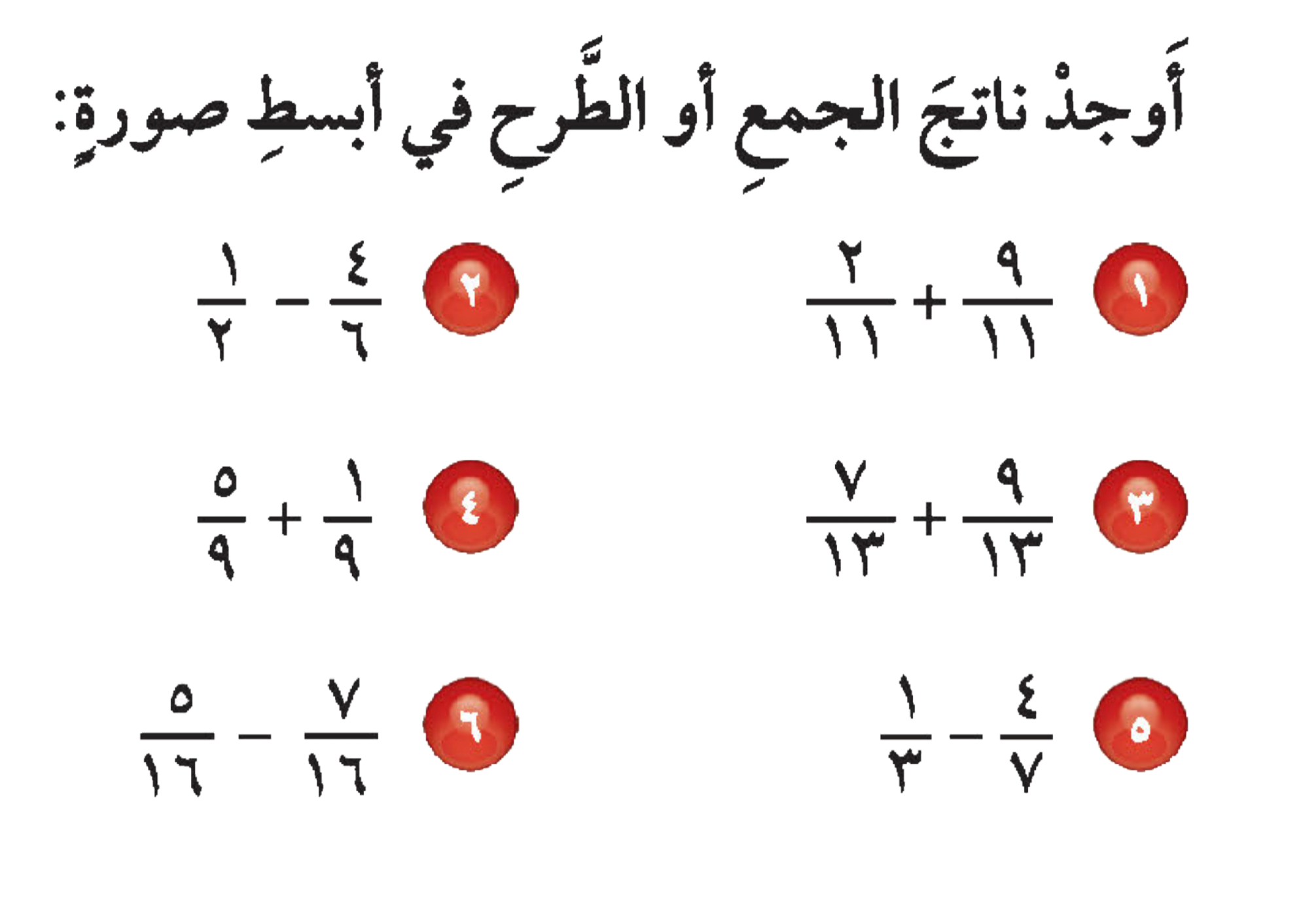 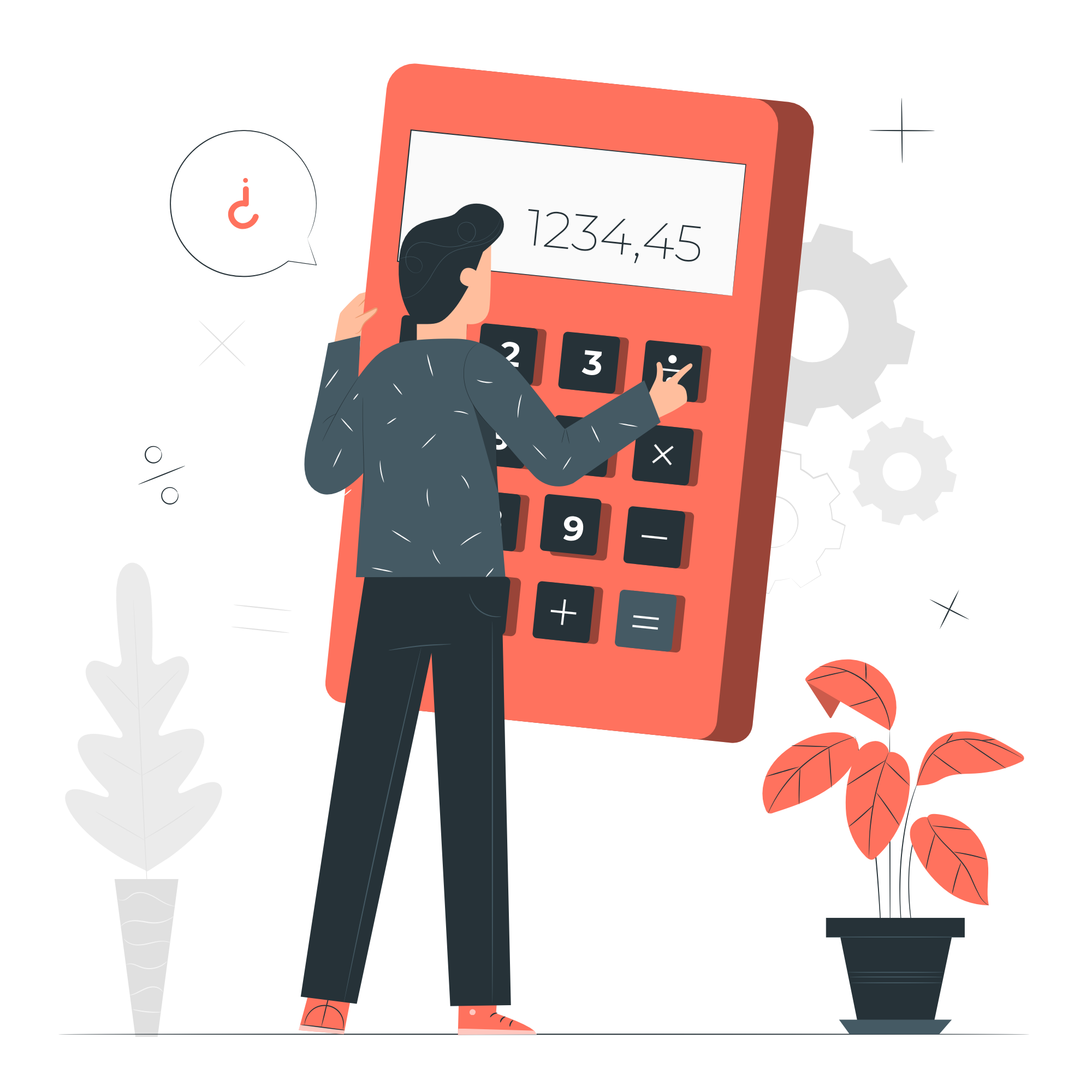 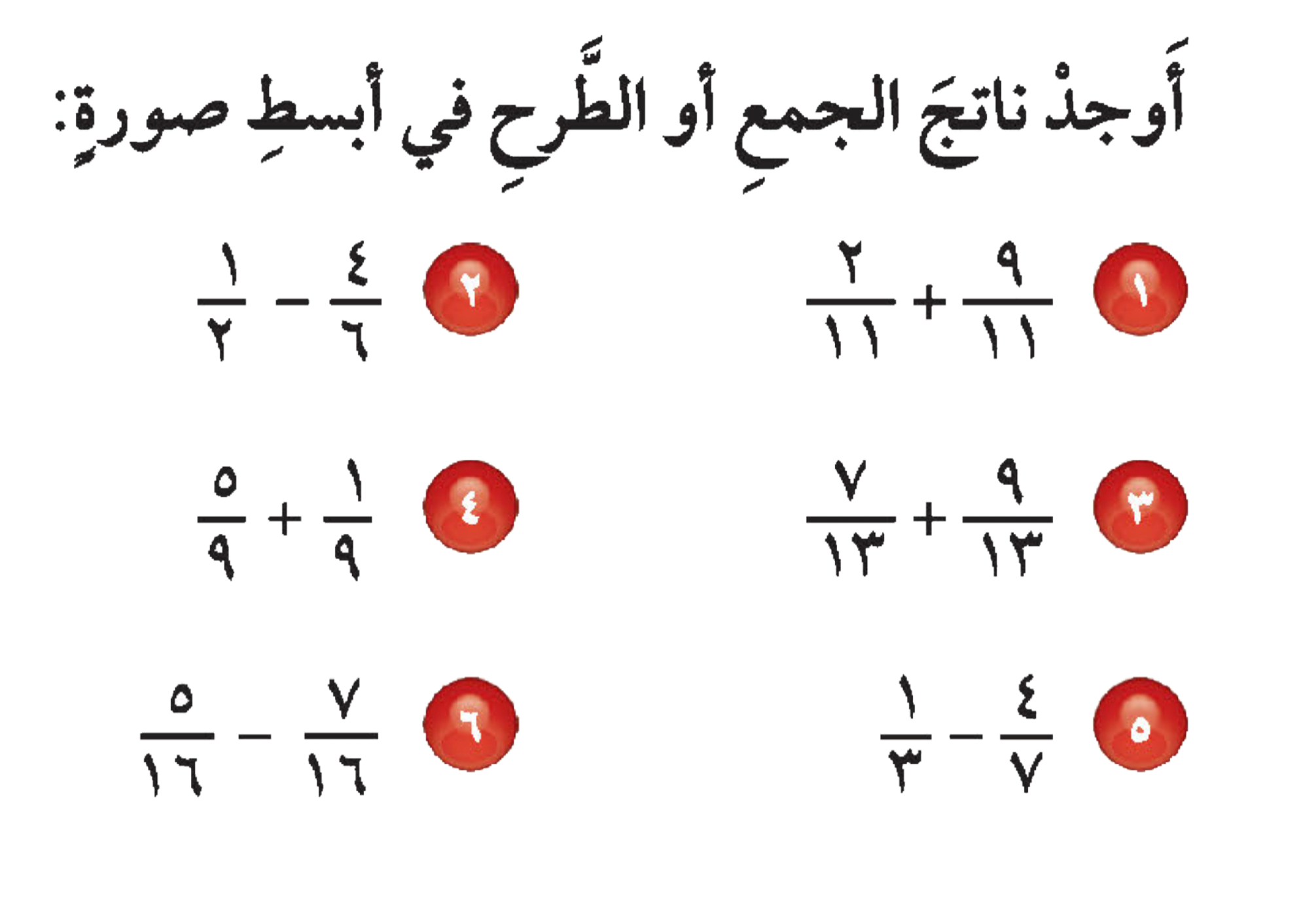 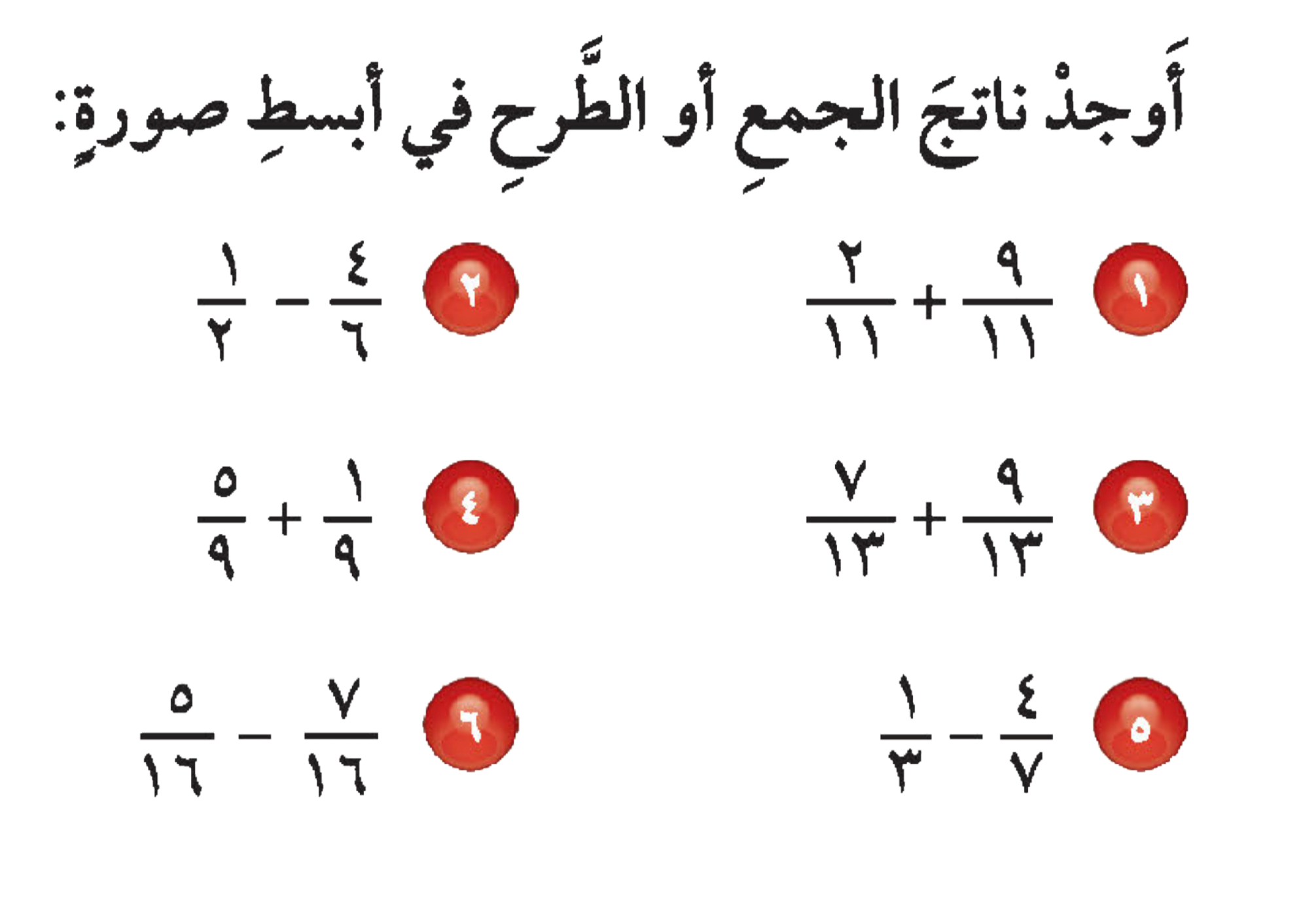 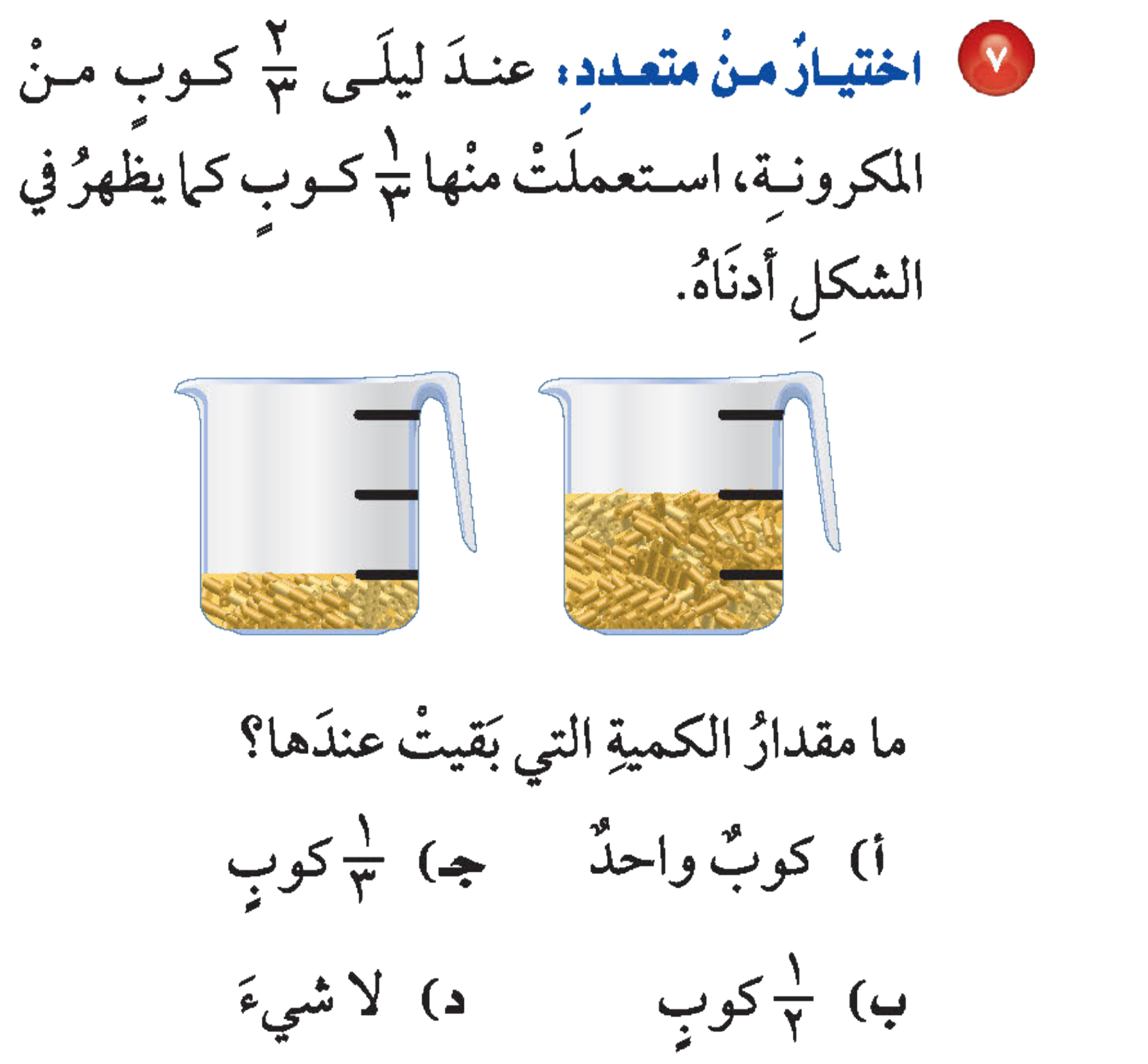 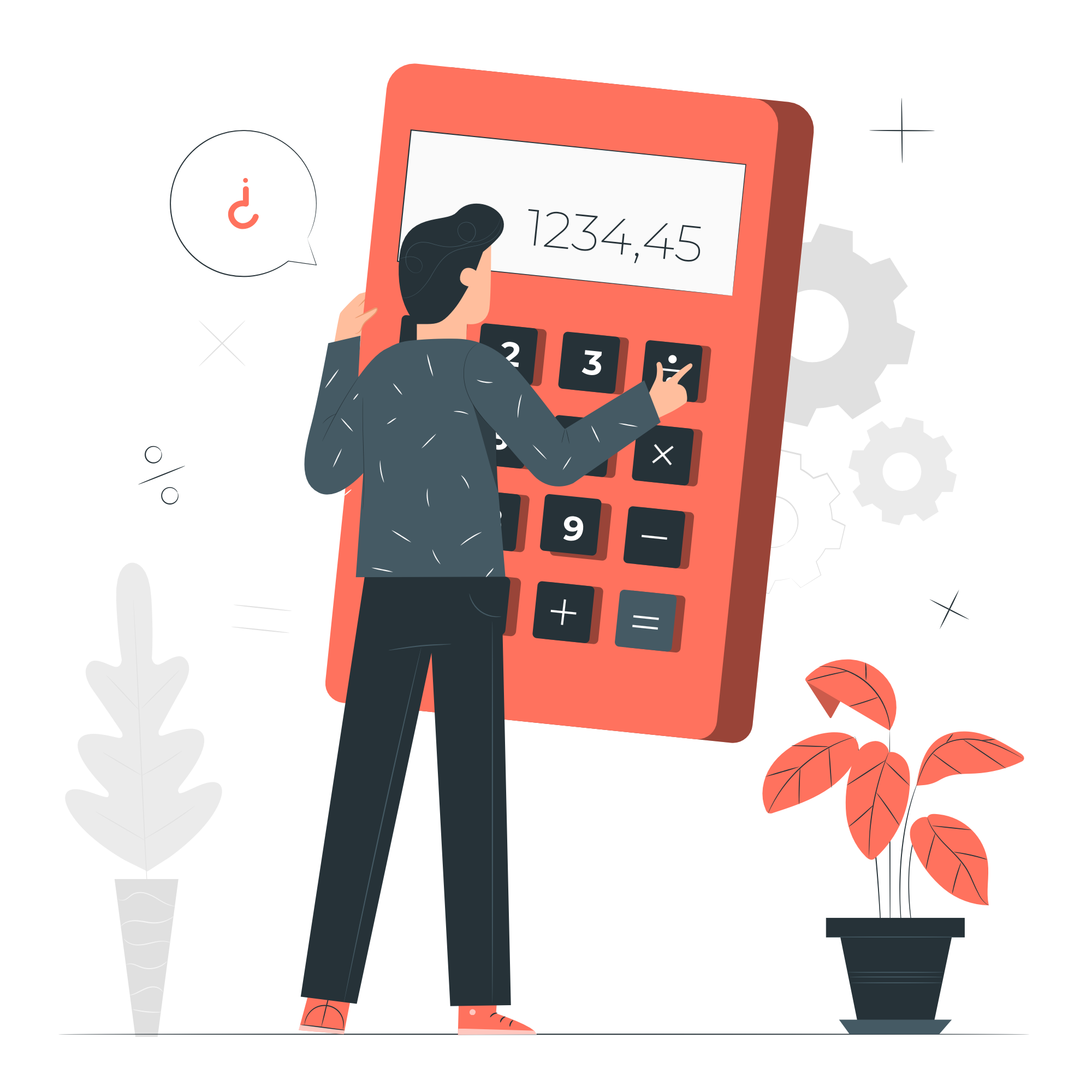 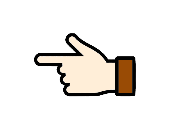 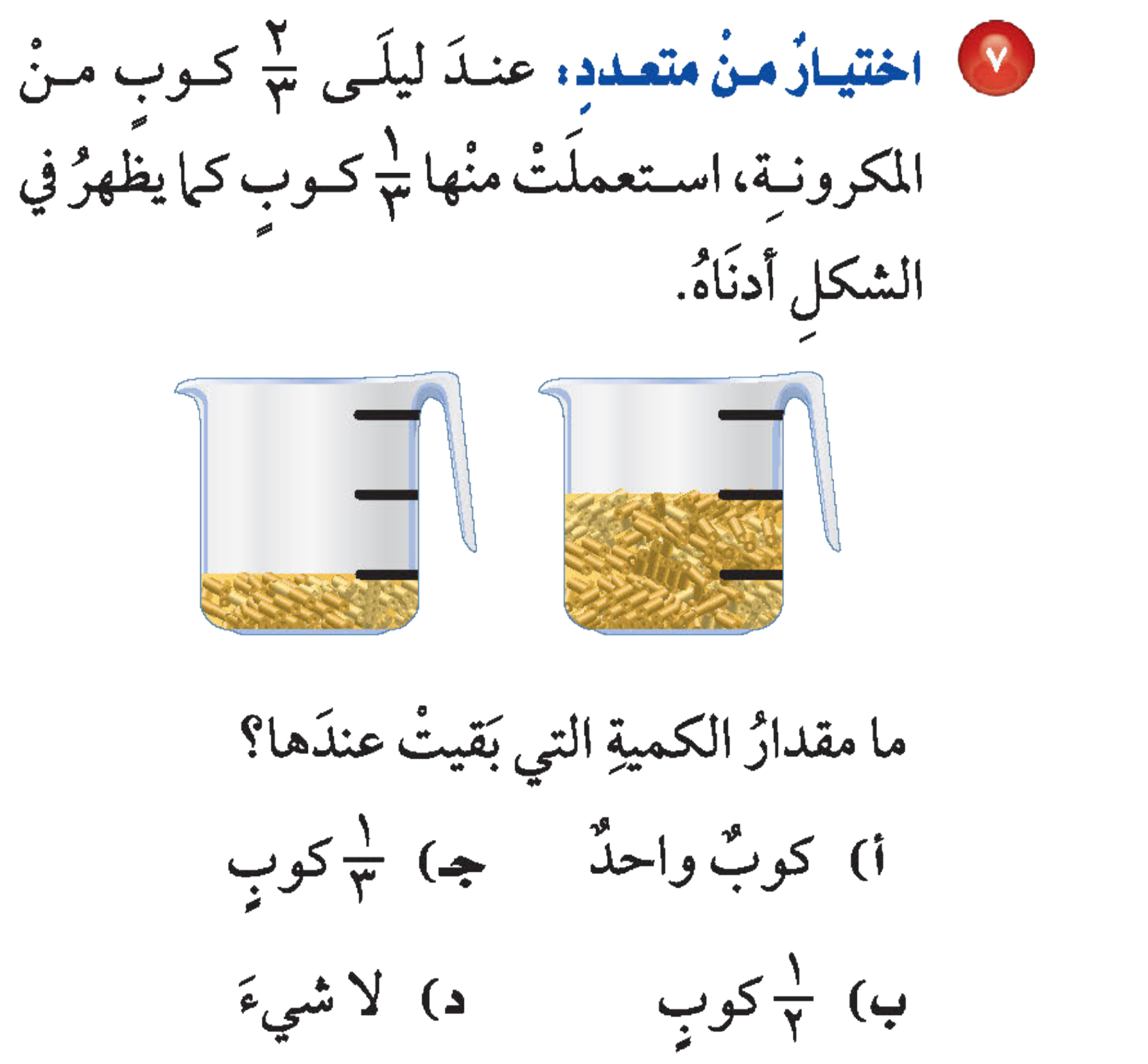 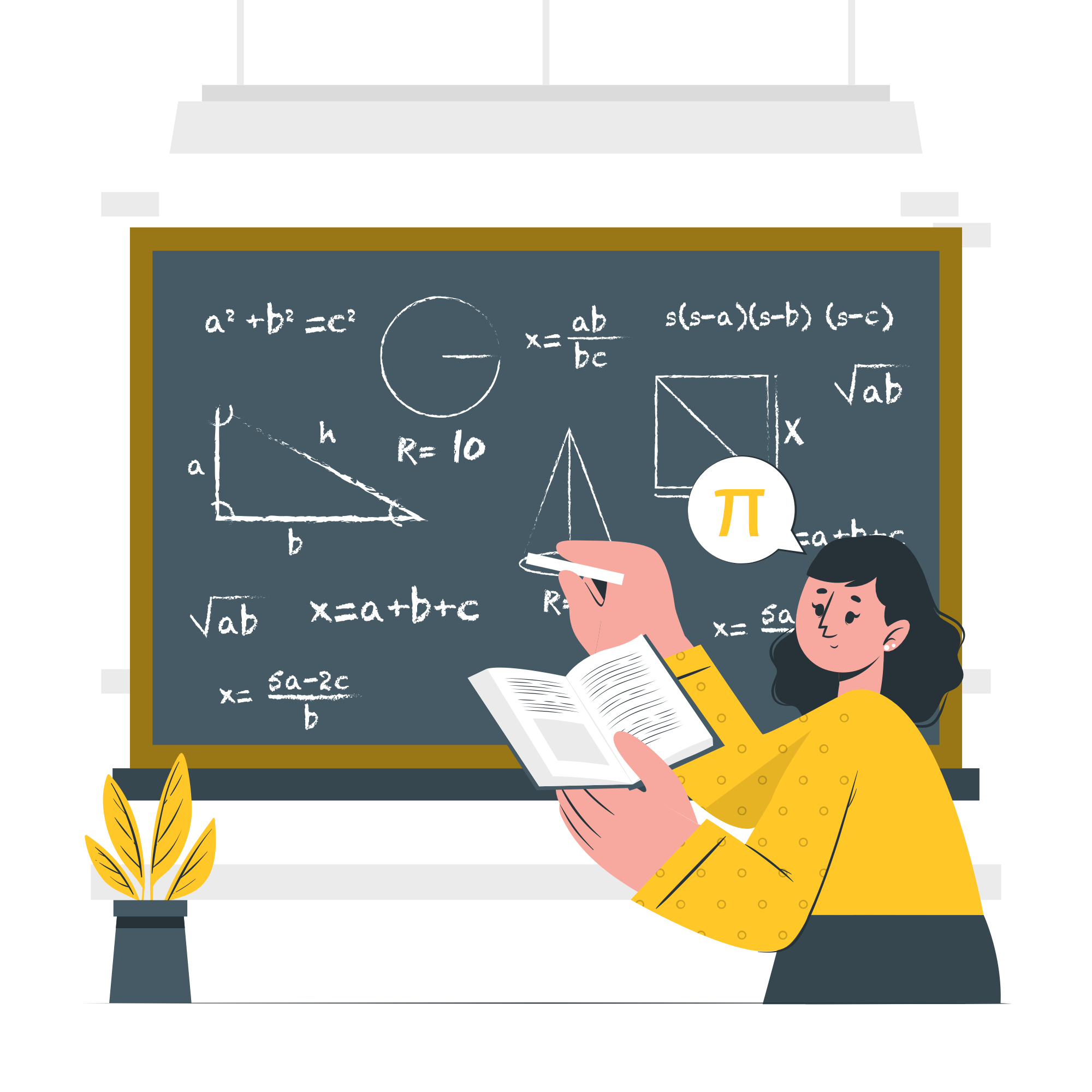 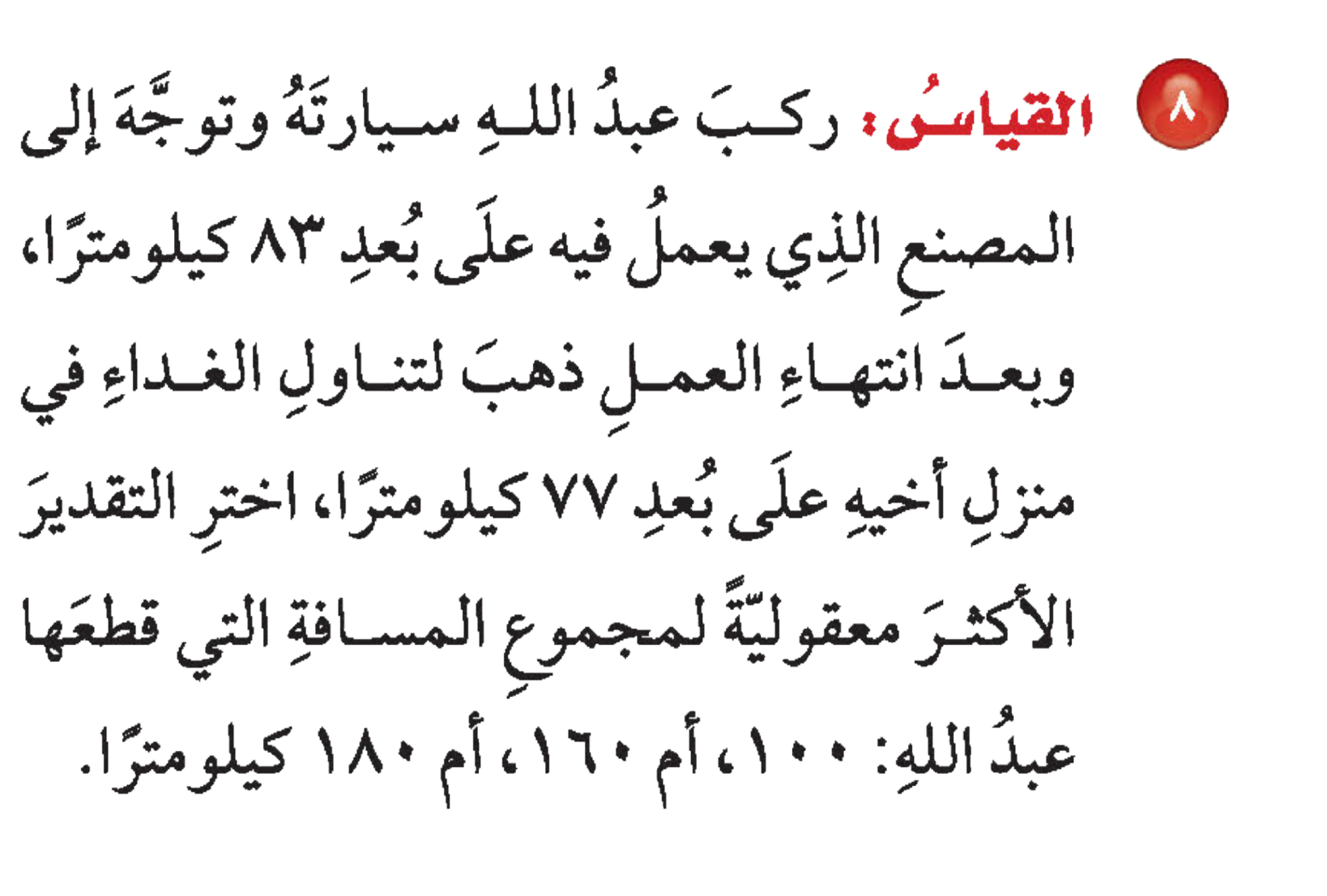 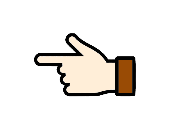 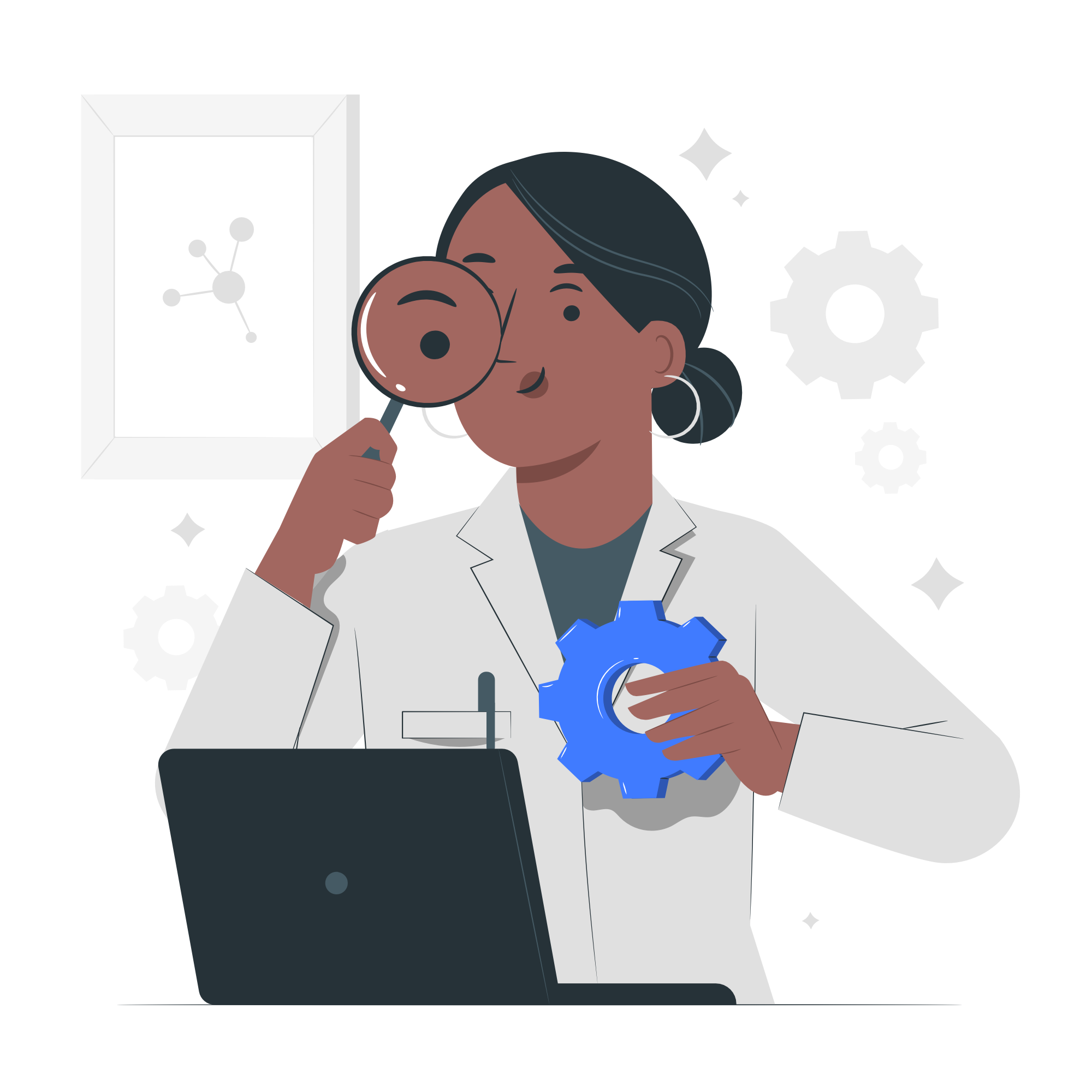 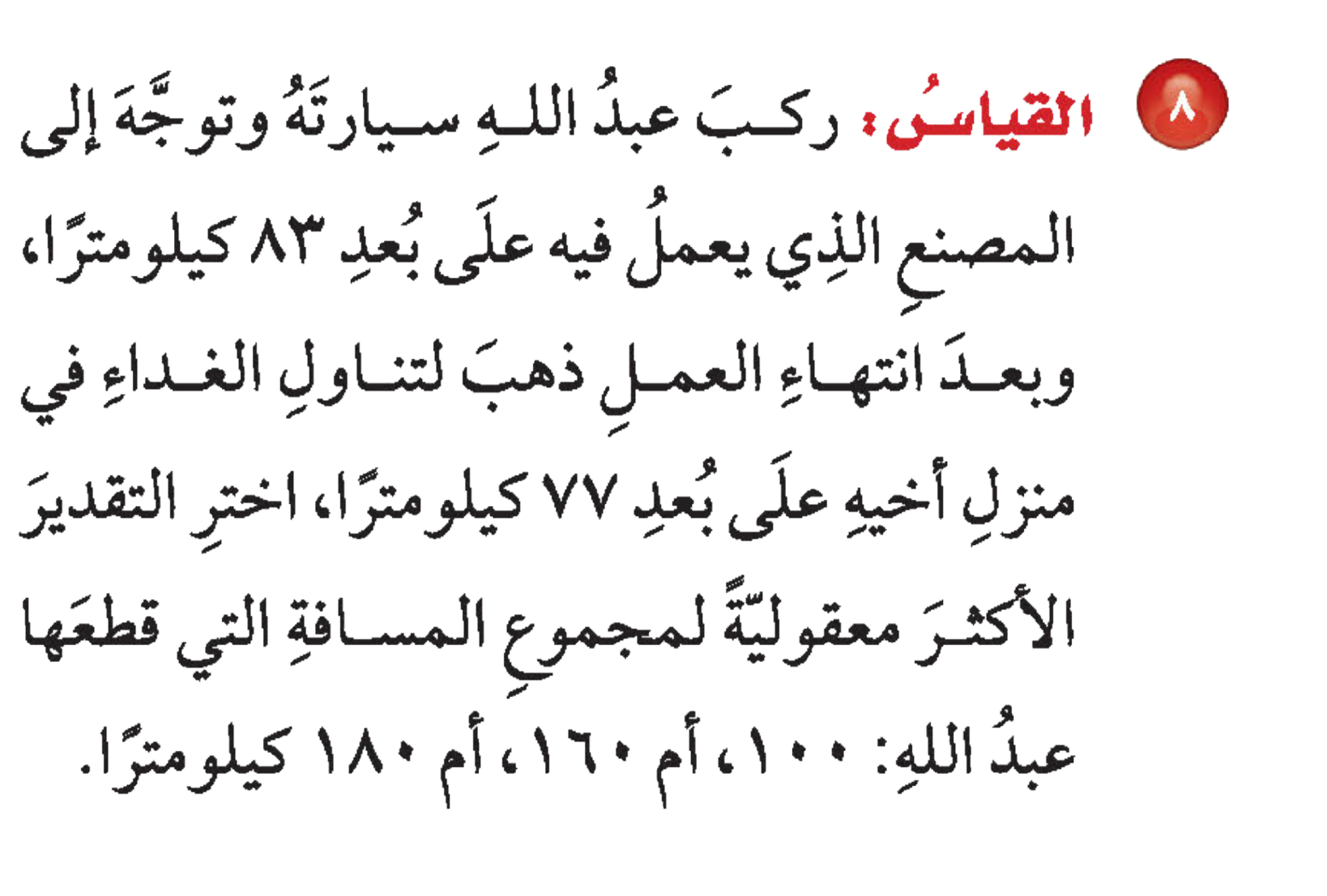 باستعمال التقدير لإيجاد إجابة معقولة
٨٣ ≈ ٨٠  ، ٧٧ ≈ ٨٠

إذن مجموع المسافة التي قطعها عبد الله = ٨٠ + ٨٠ = ١٦٠  كيلومتراً تقريباً
إذن التقدير الأكثر معقولية هو ١٦٠ كيلومتراً
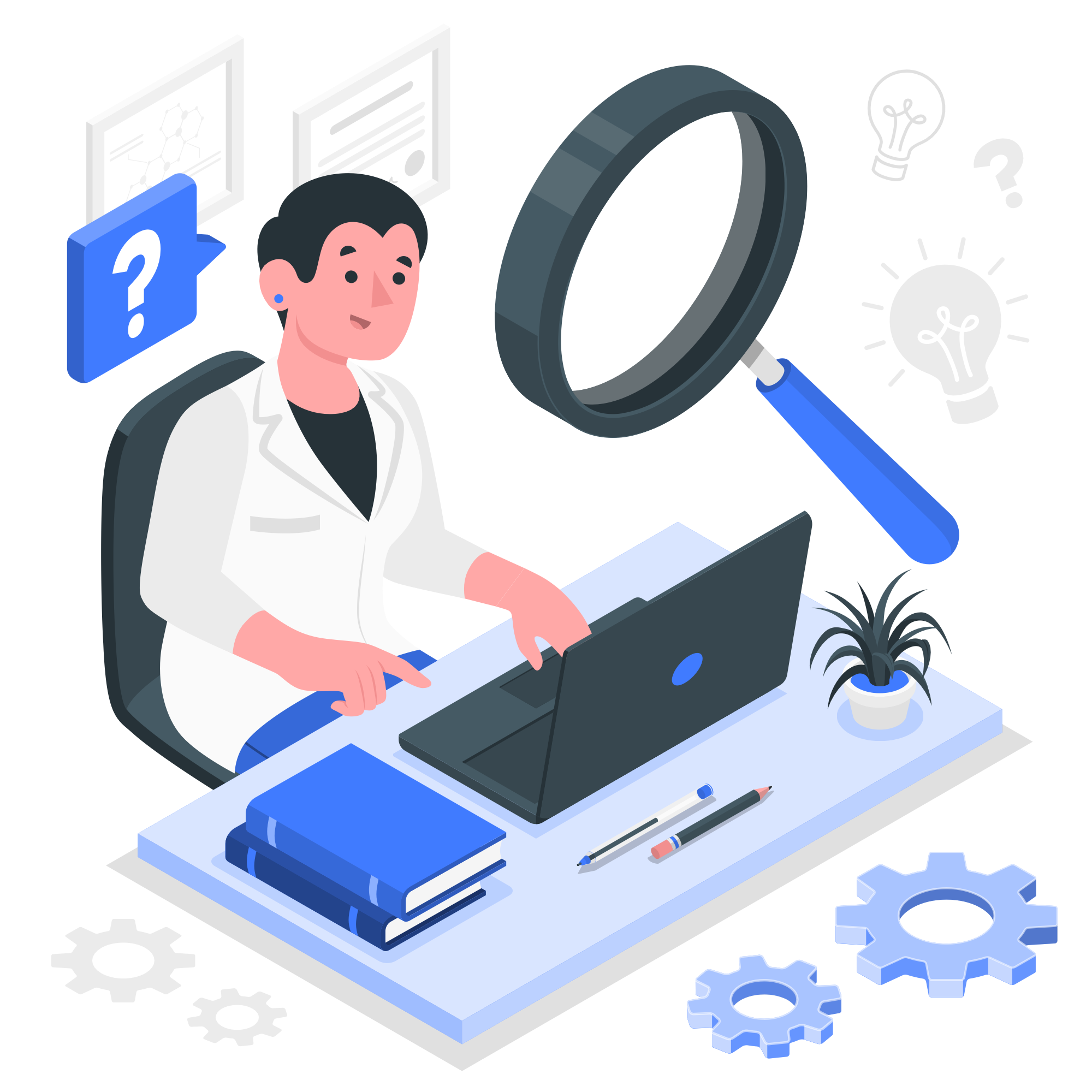 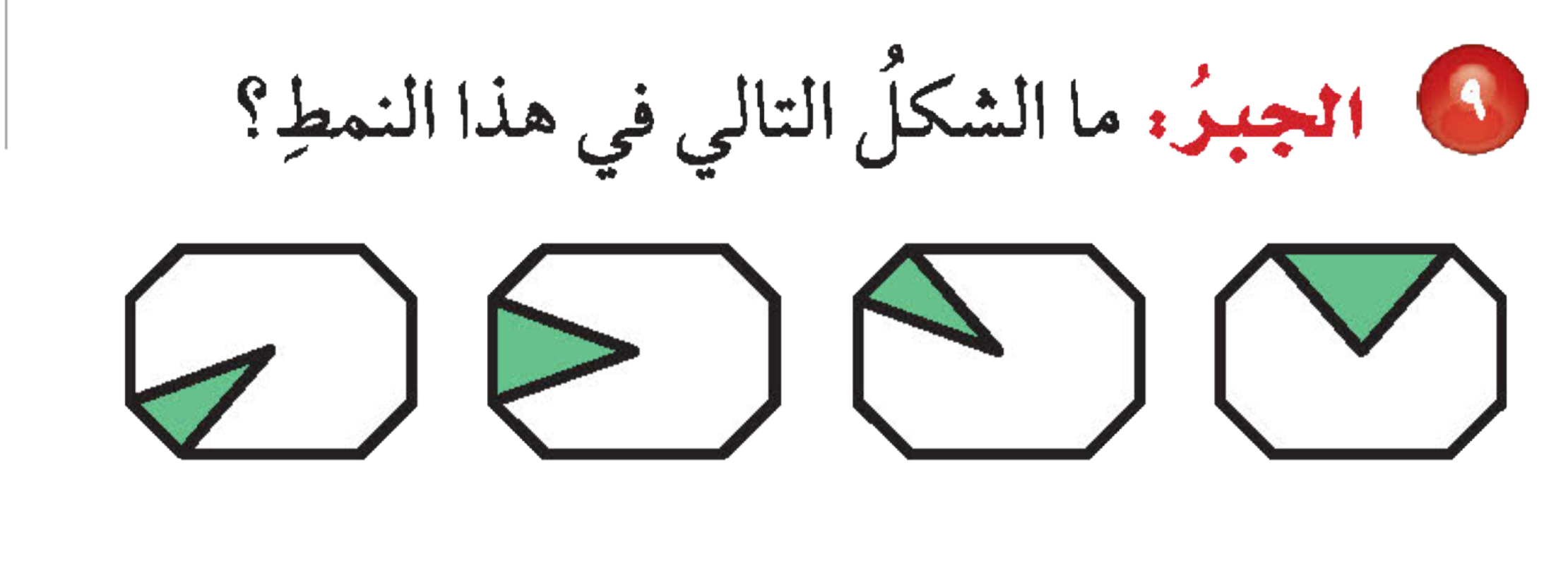 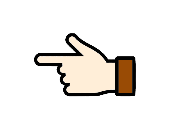 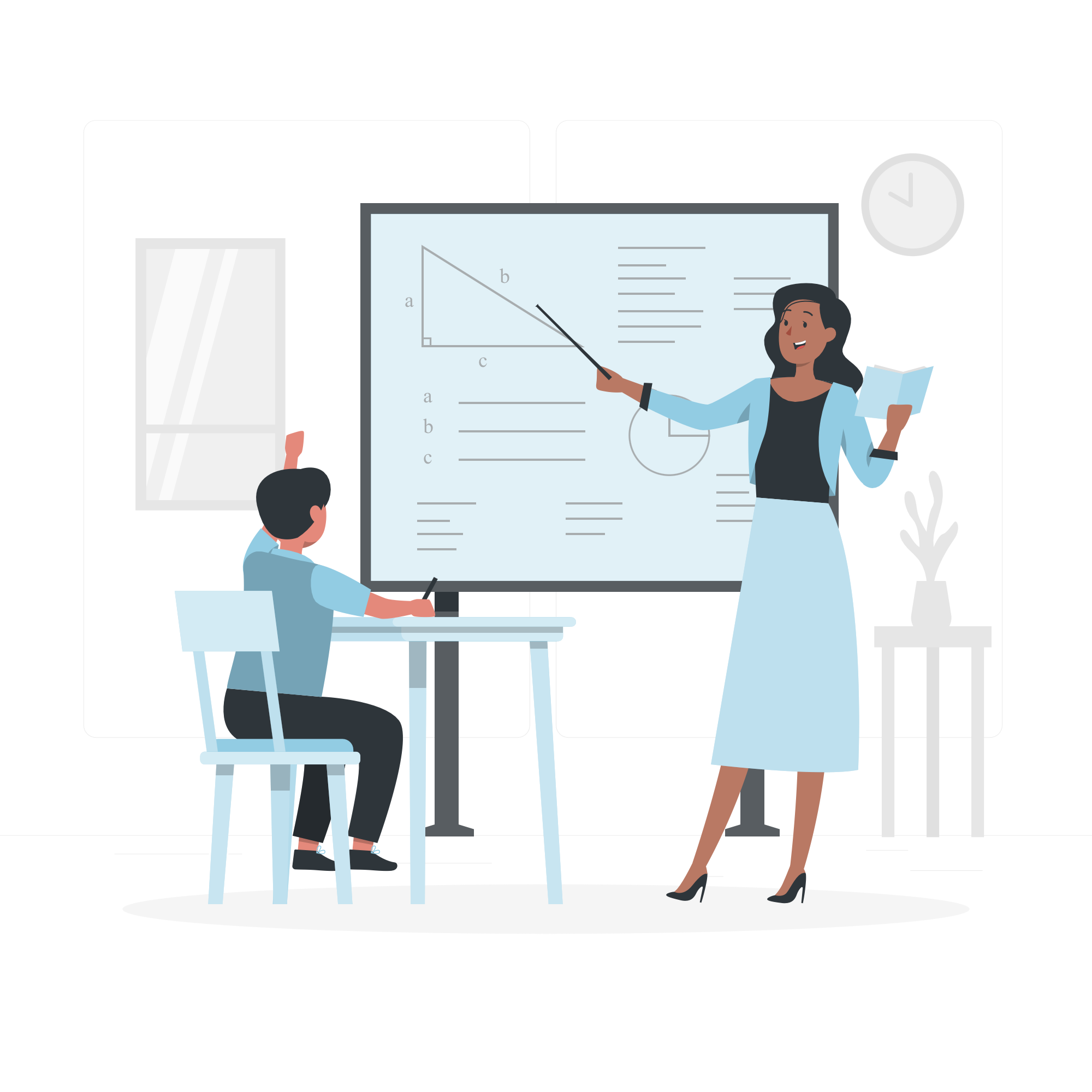 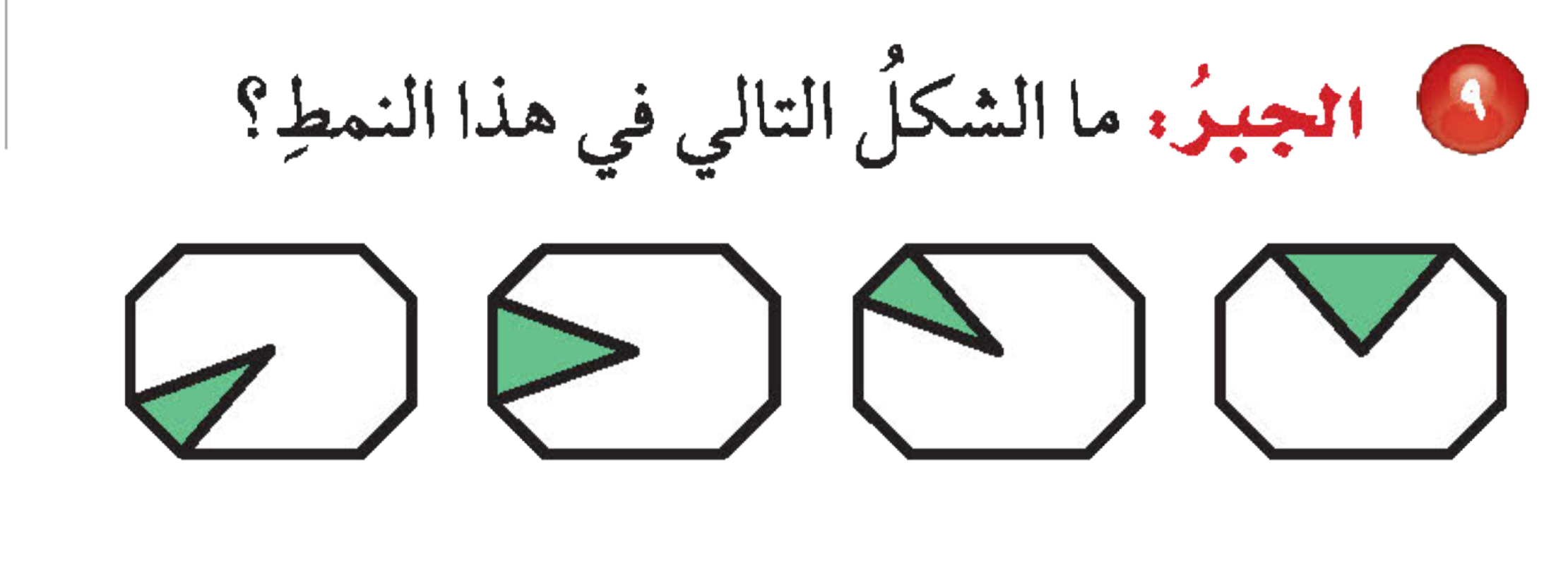 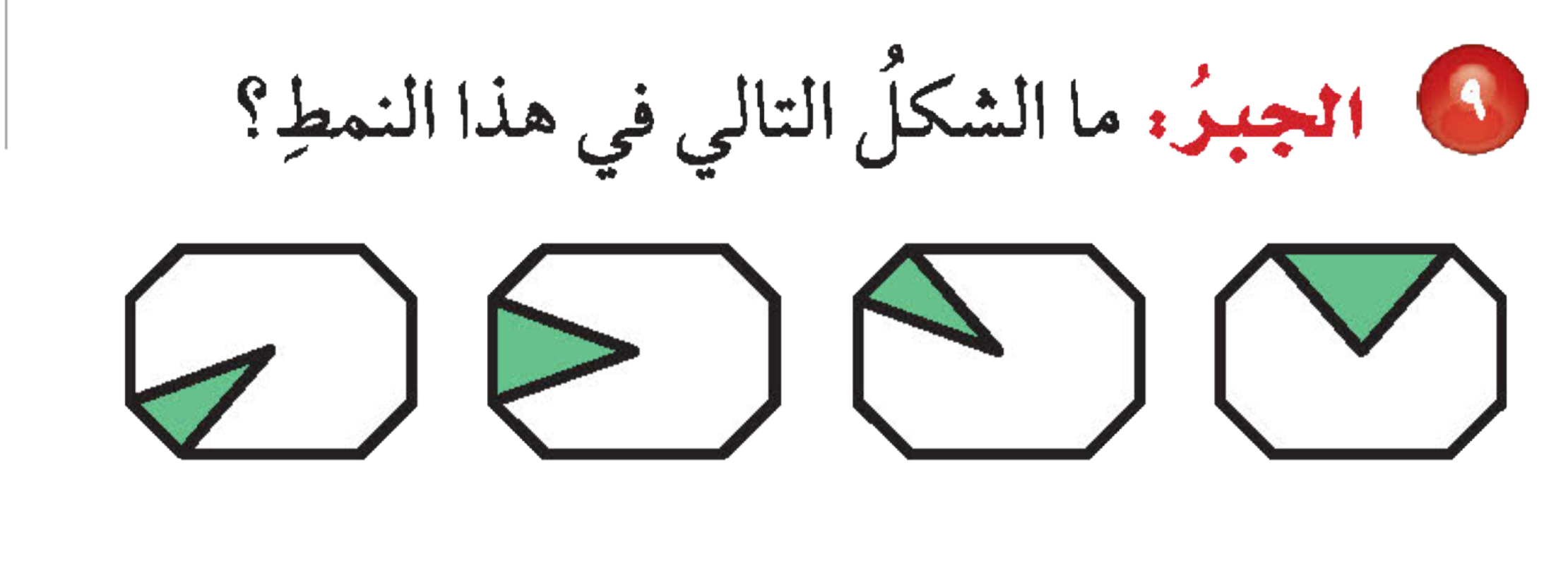 الشكل التالي هو
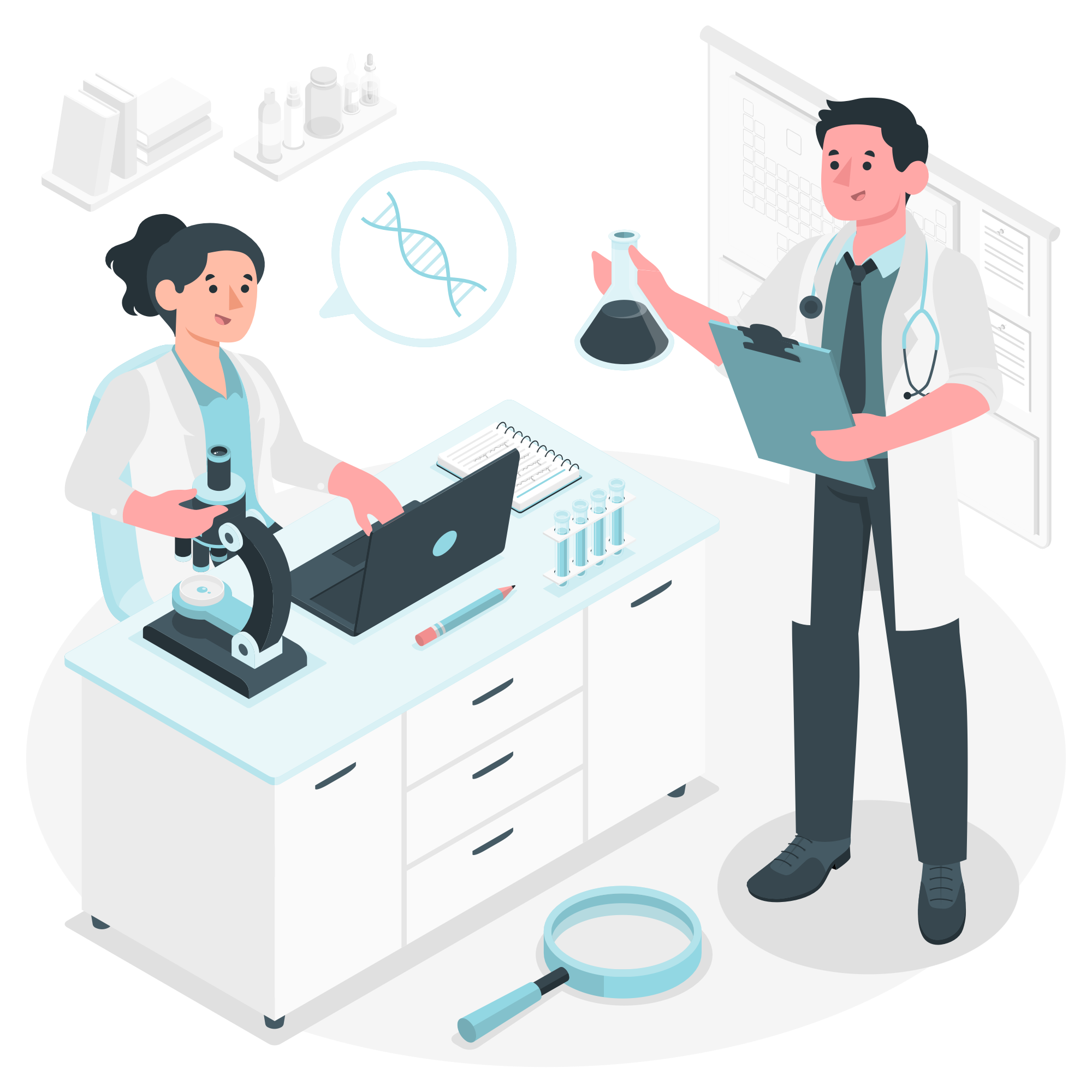 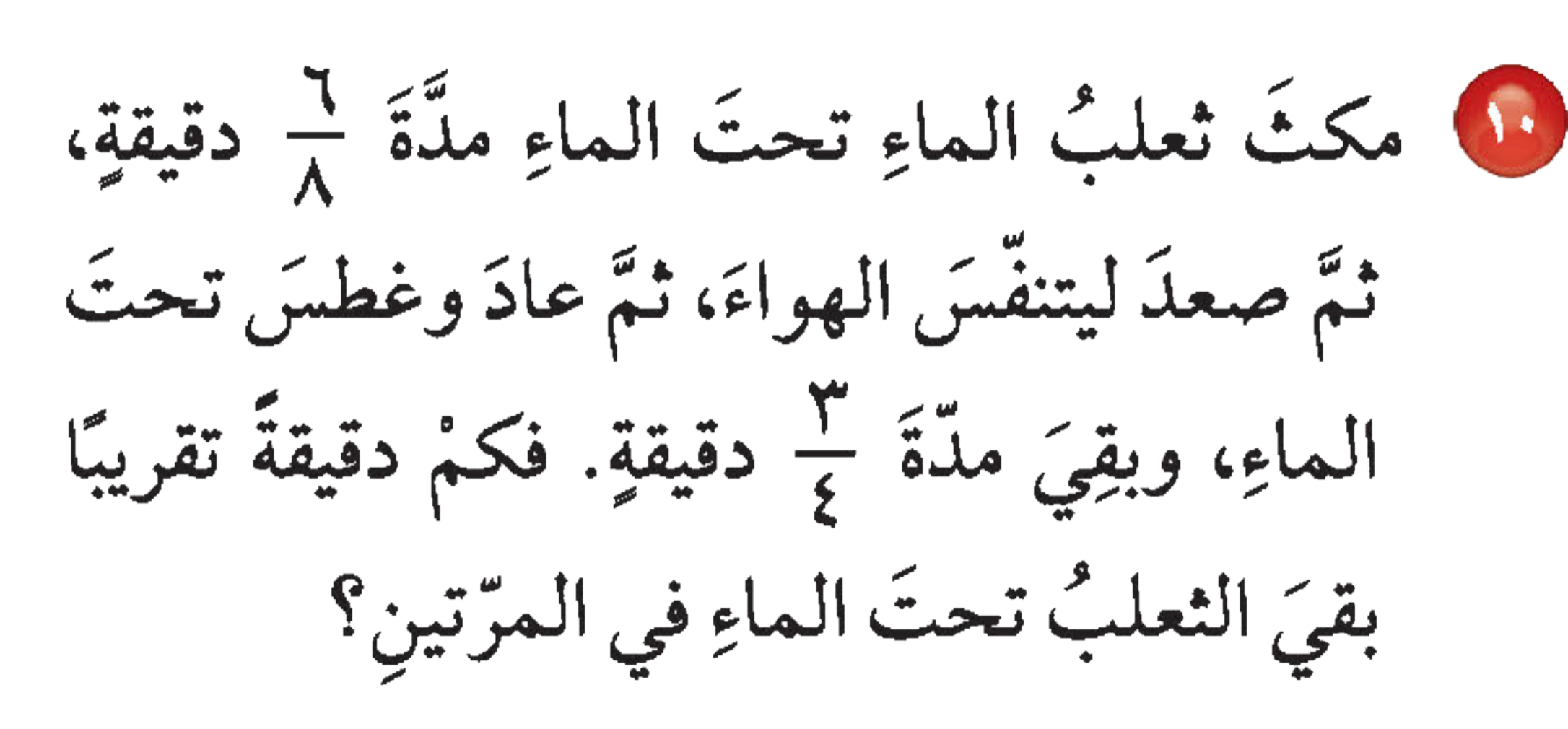 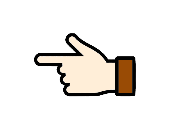 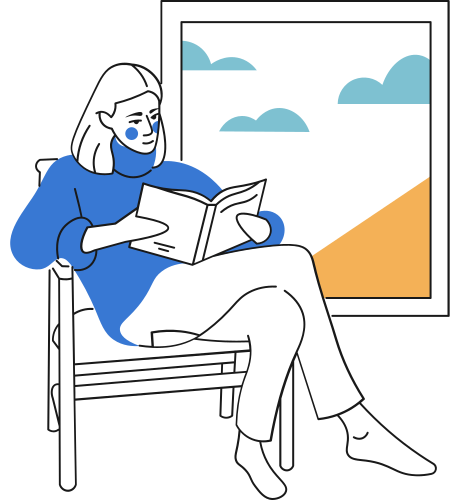 ١٢
٣
٦
٦
١
١
=
=
=
=
+
دقيقة
بقي تحت الماء
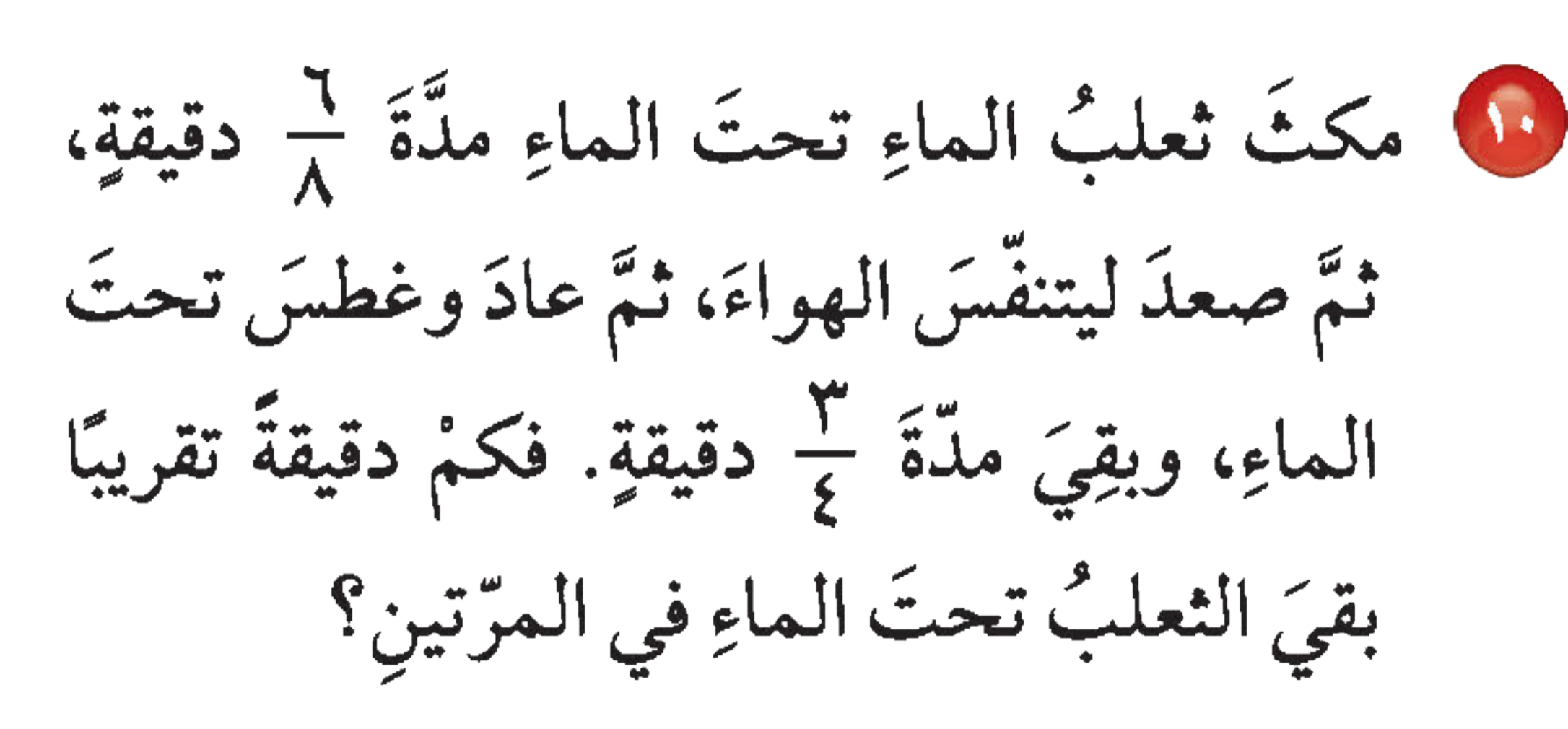 ٨
٨
٢
٢
٨
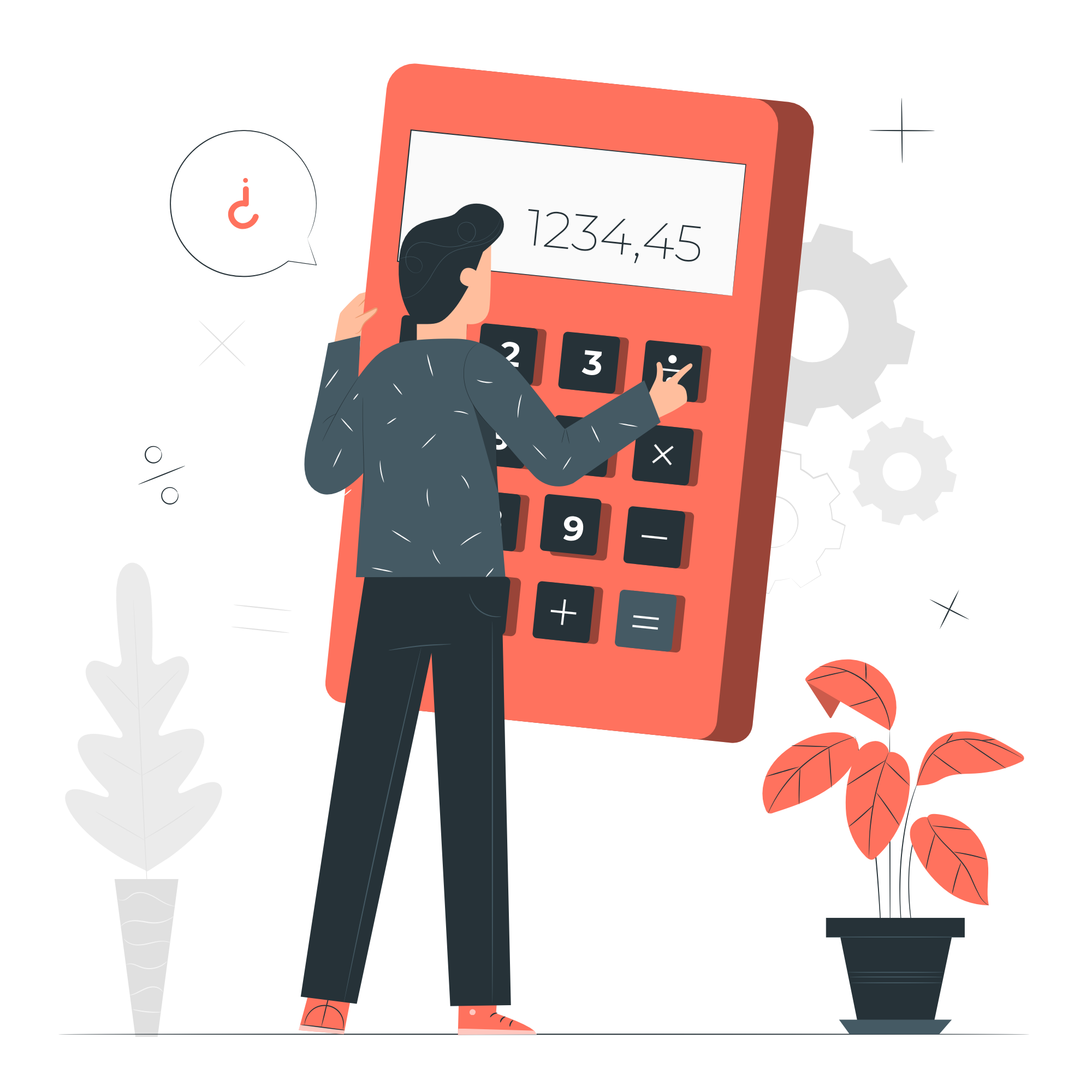 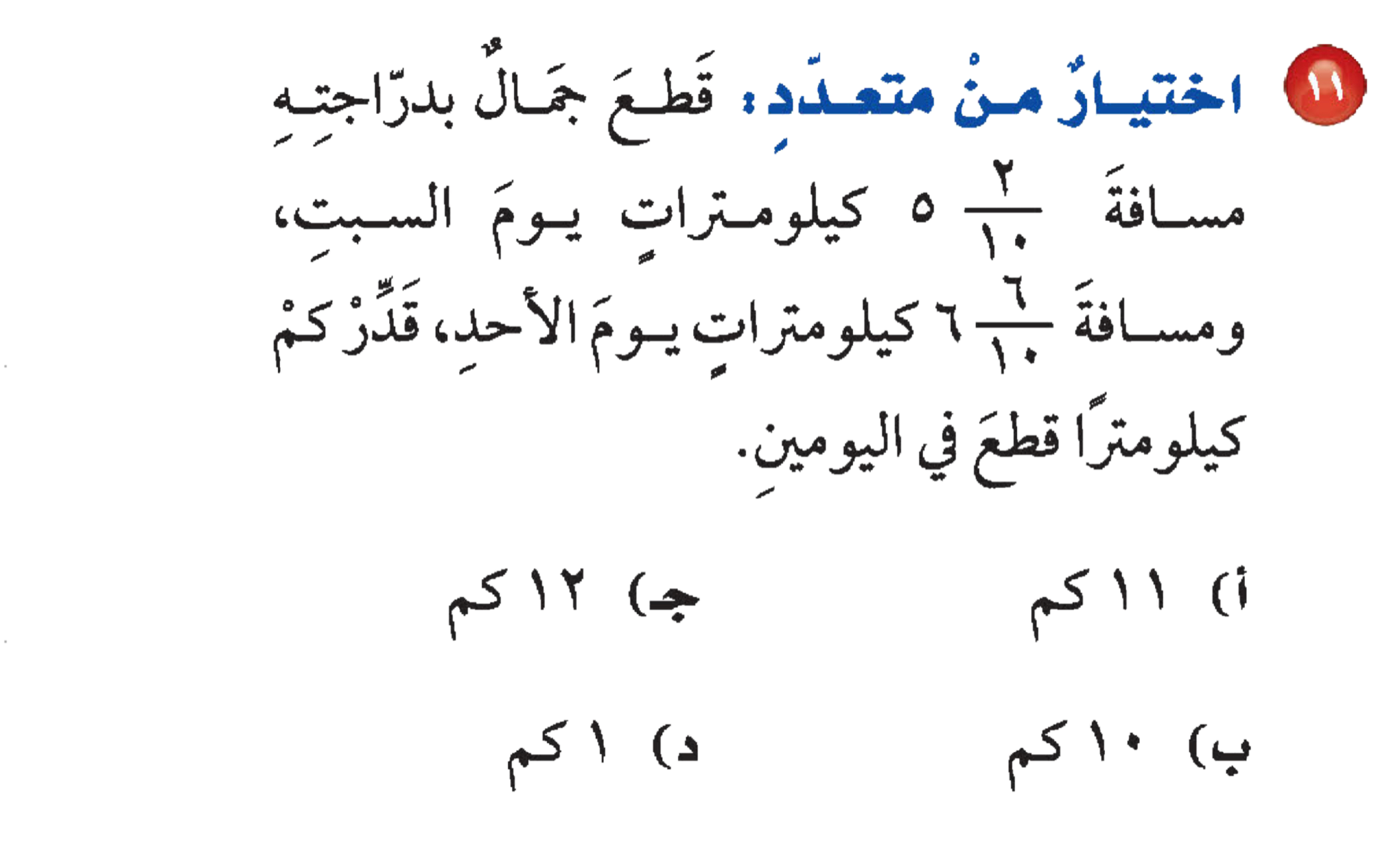 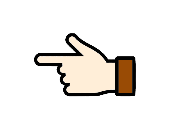 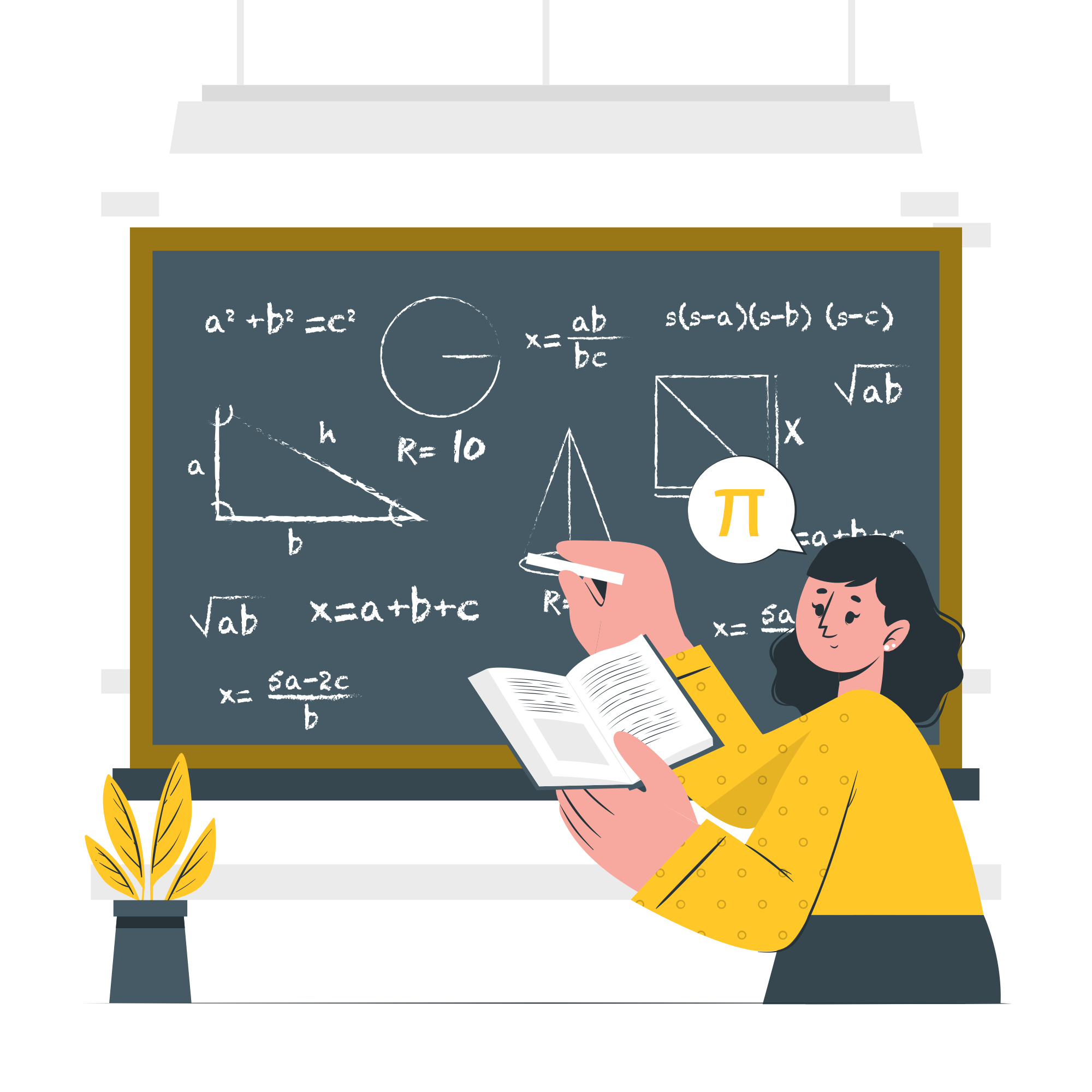 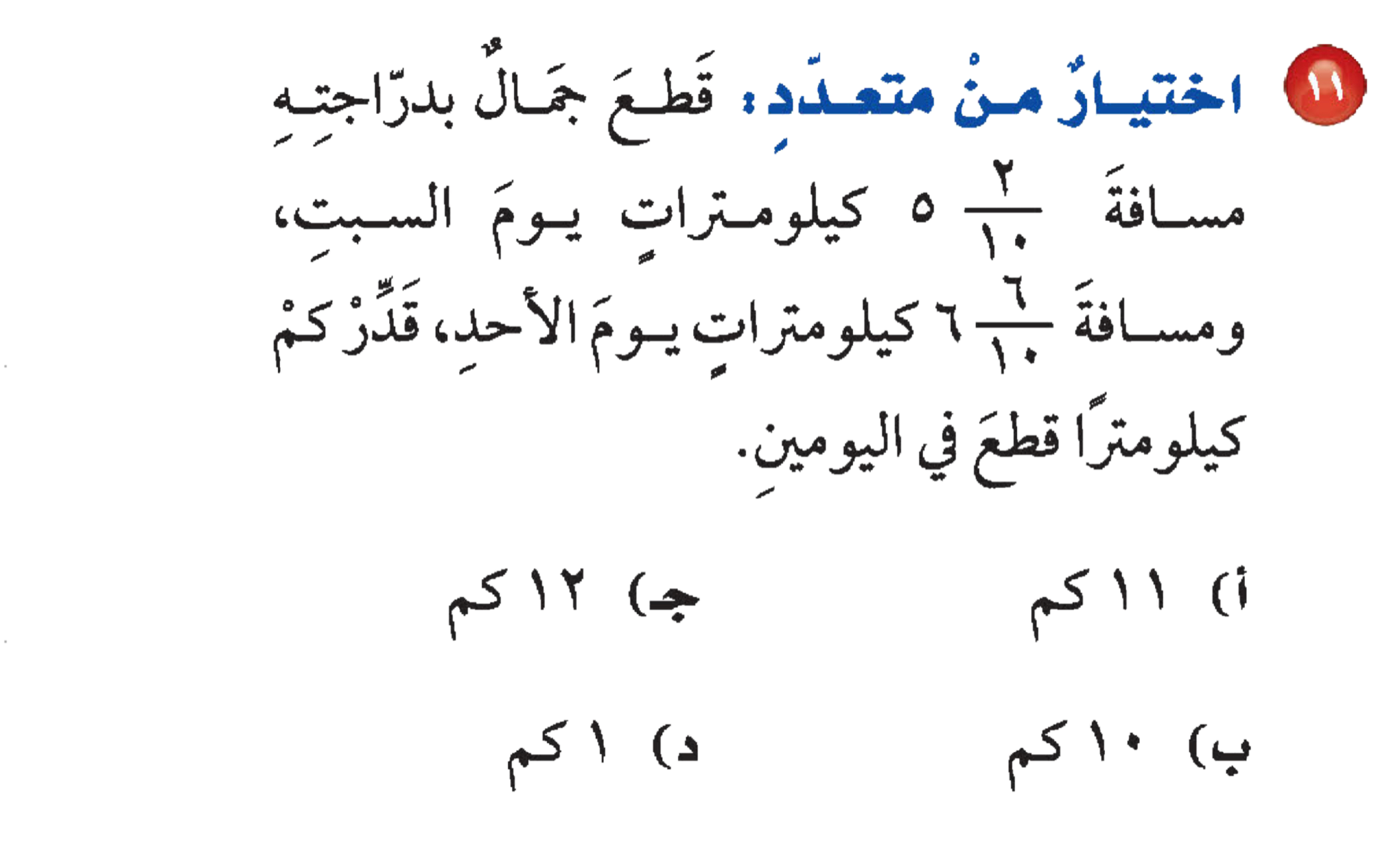 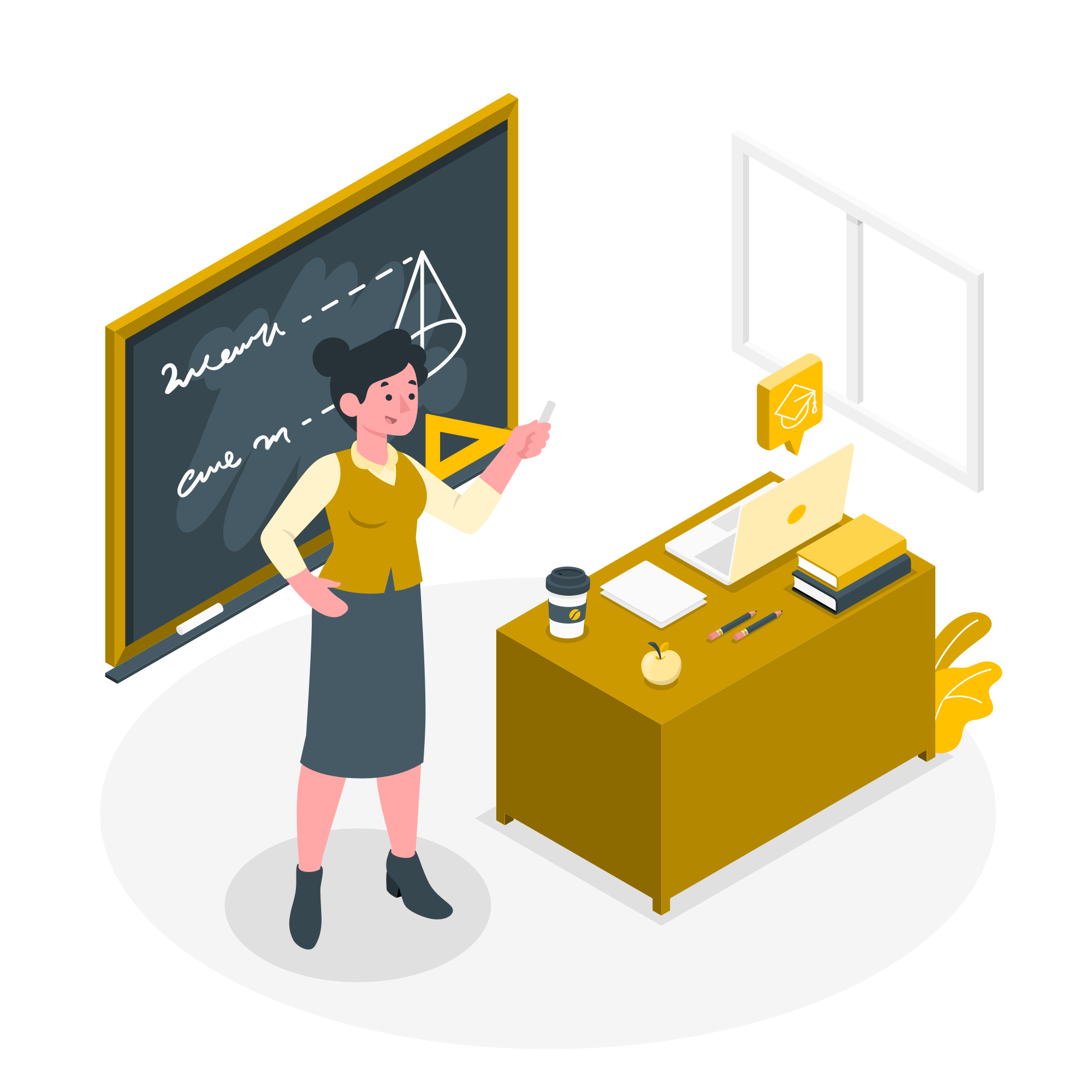 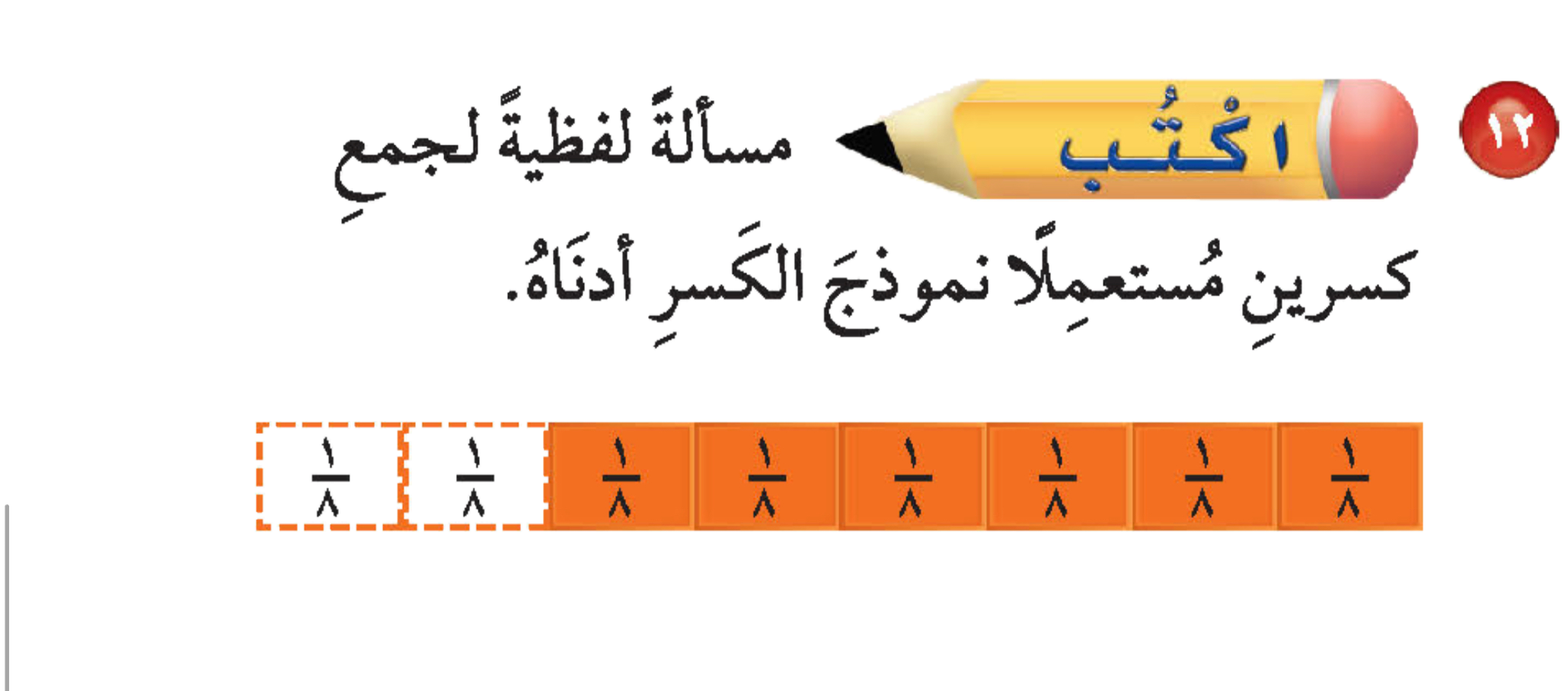 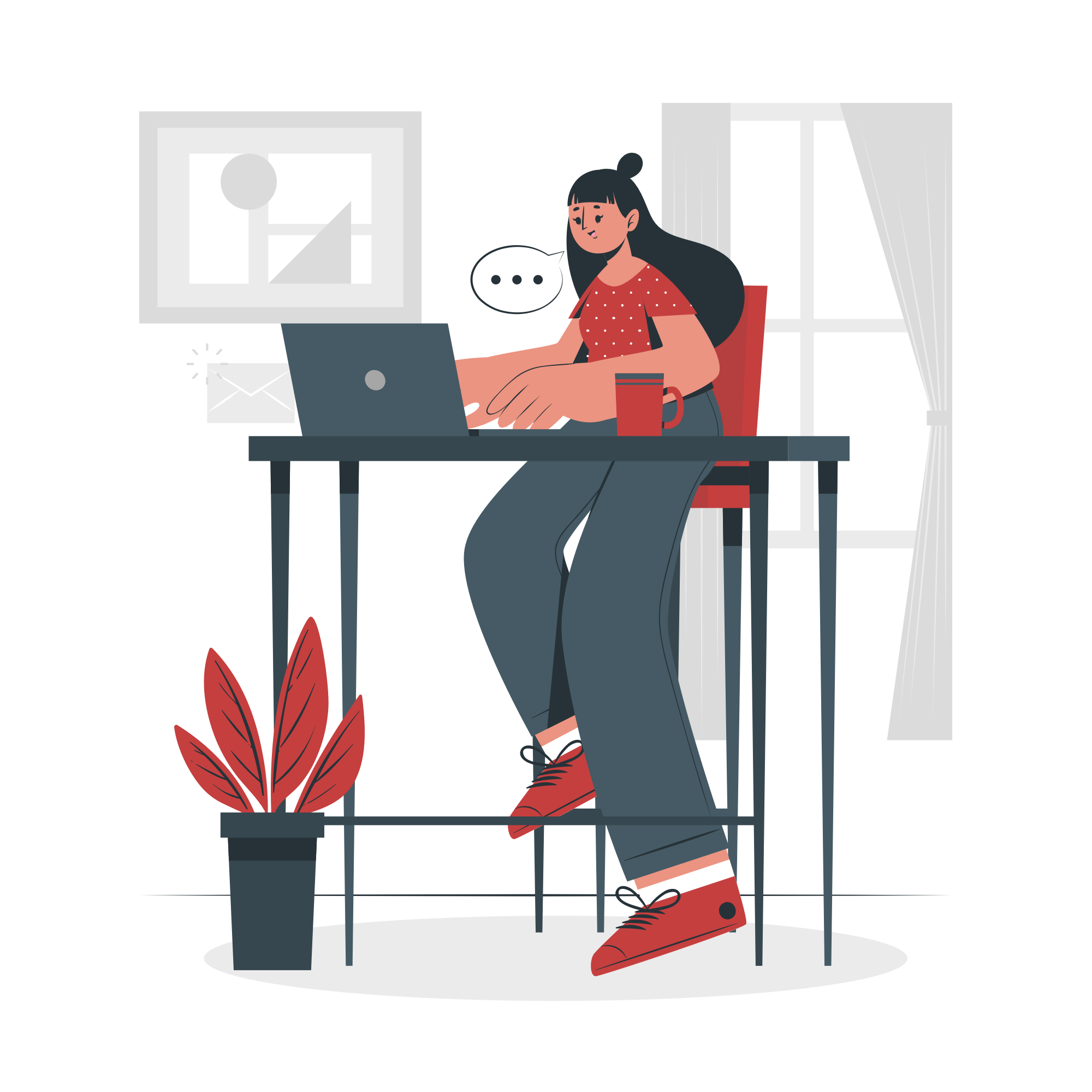 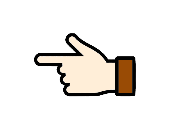 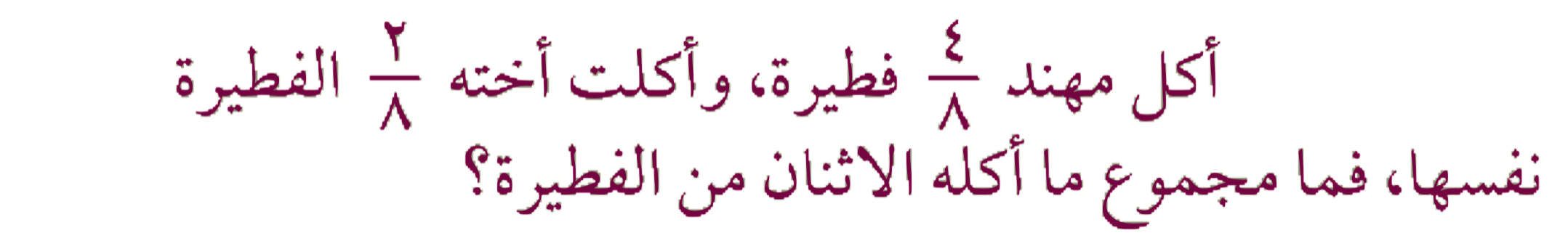 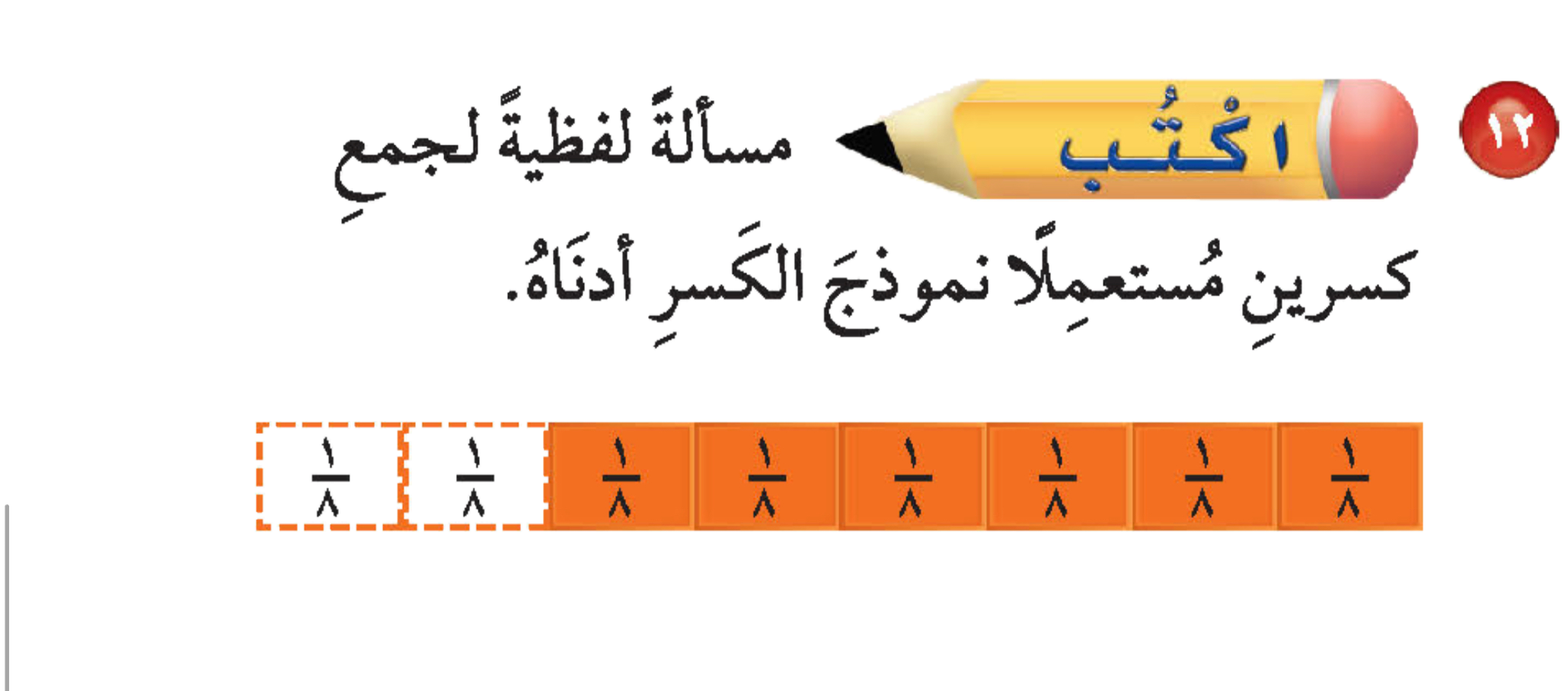 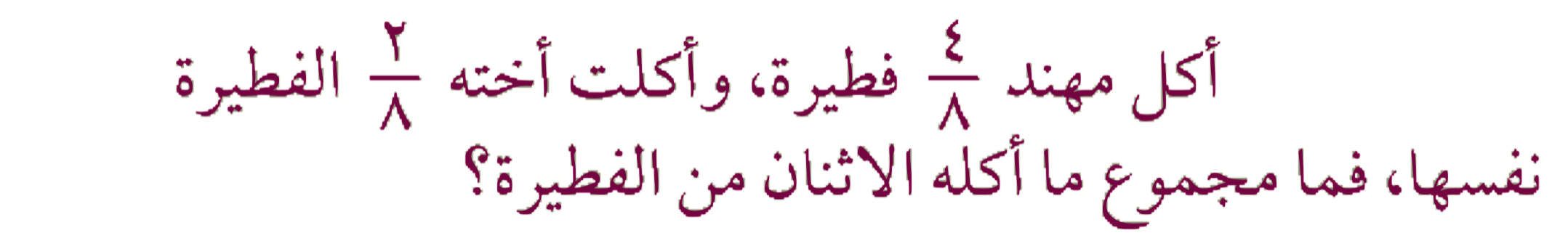 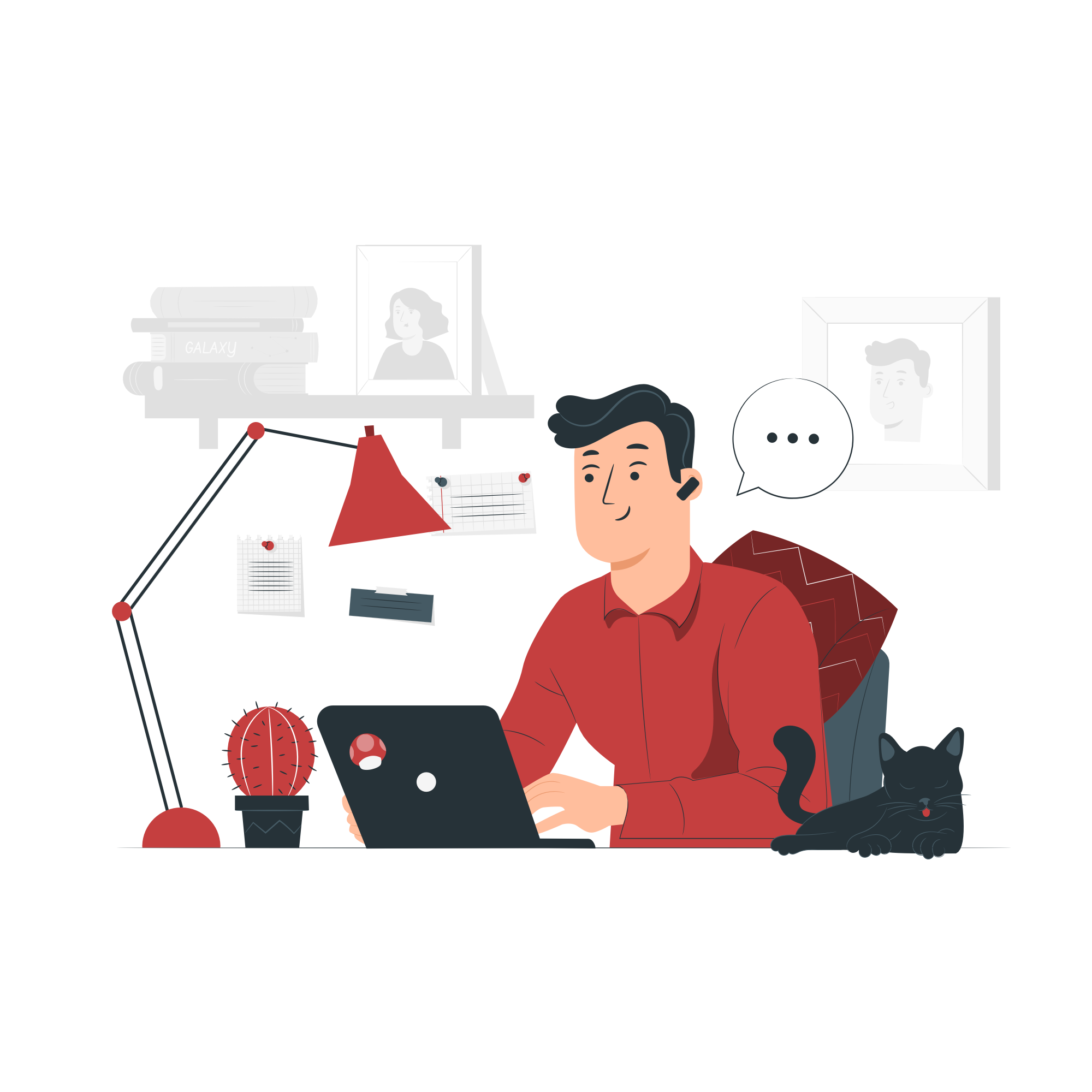